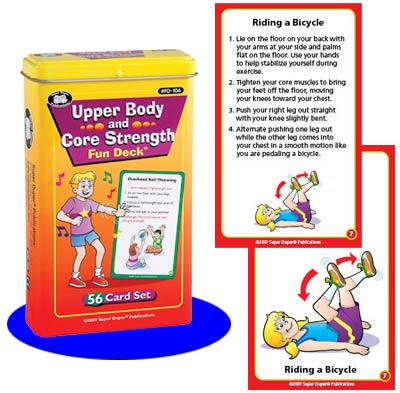 Print Large Cards
Print slides
Fold in half
Use glue stick inside folded halves
Laminate
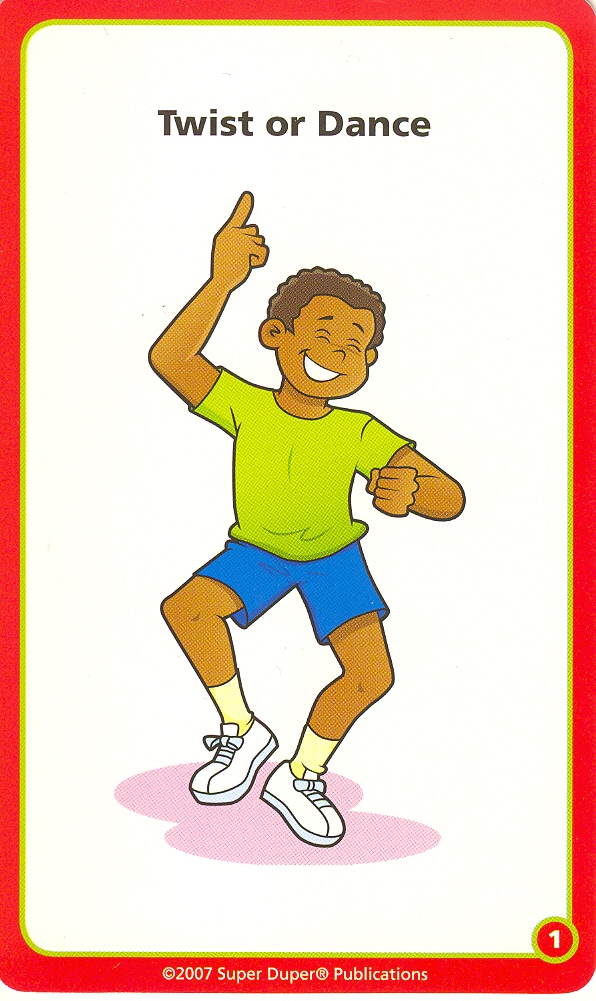 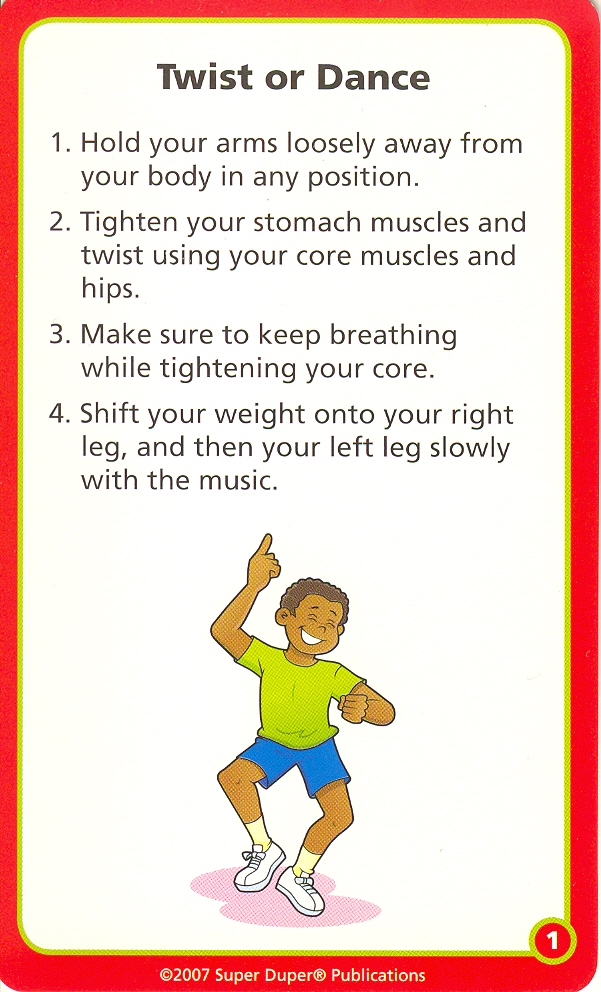 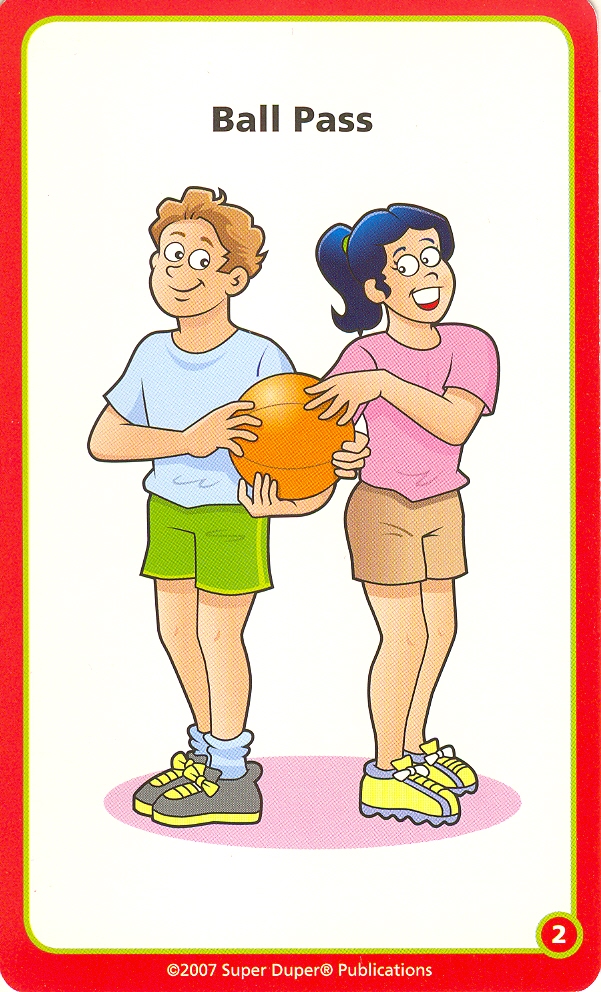 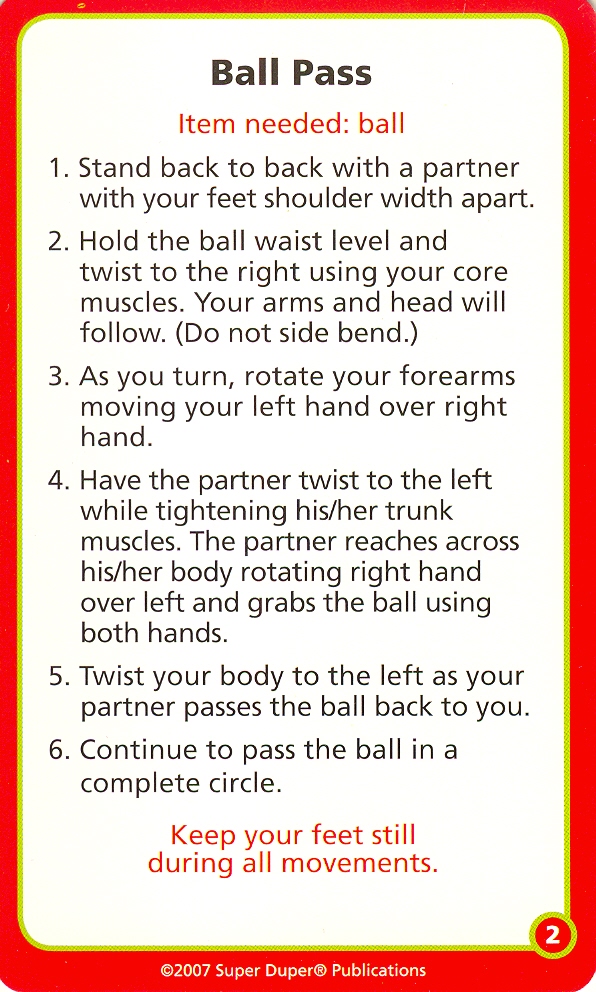 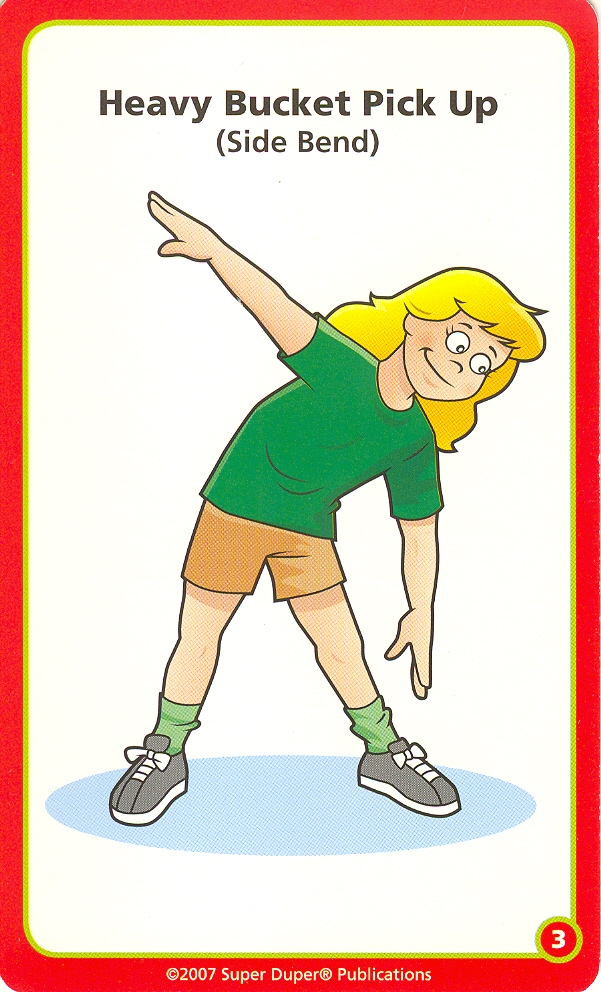 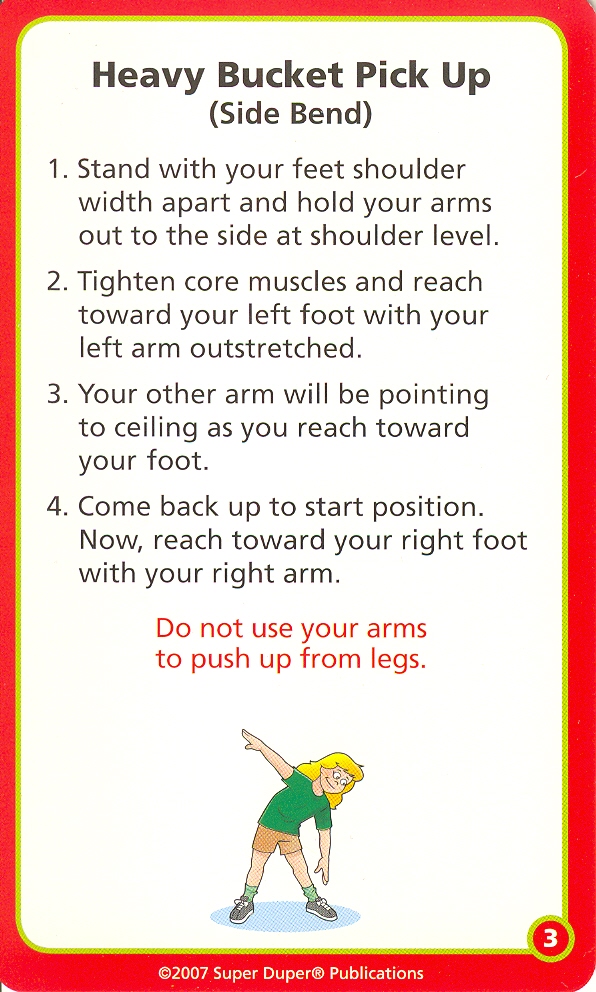 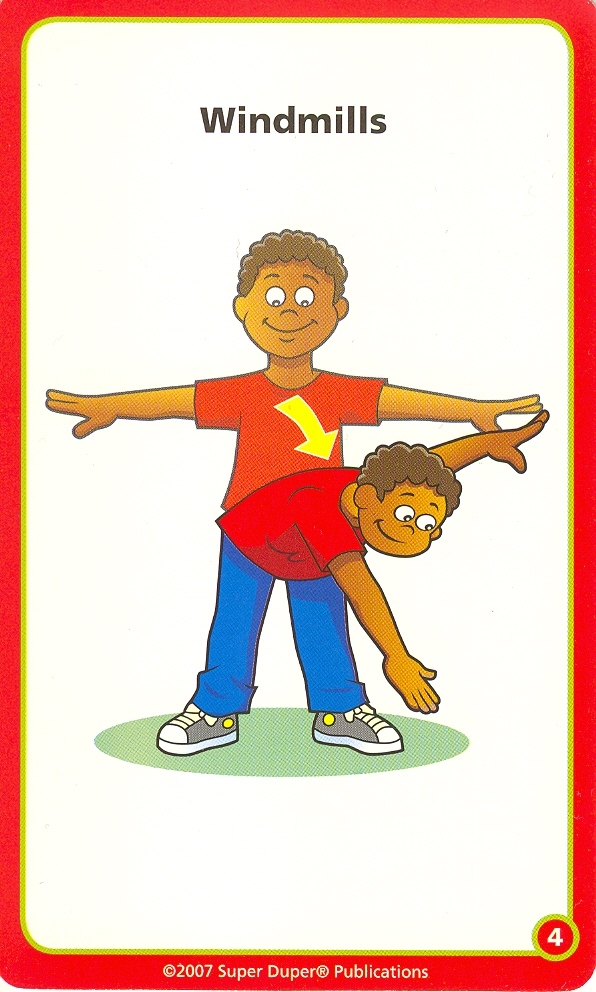 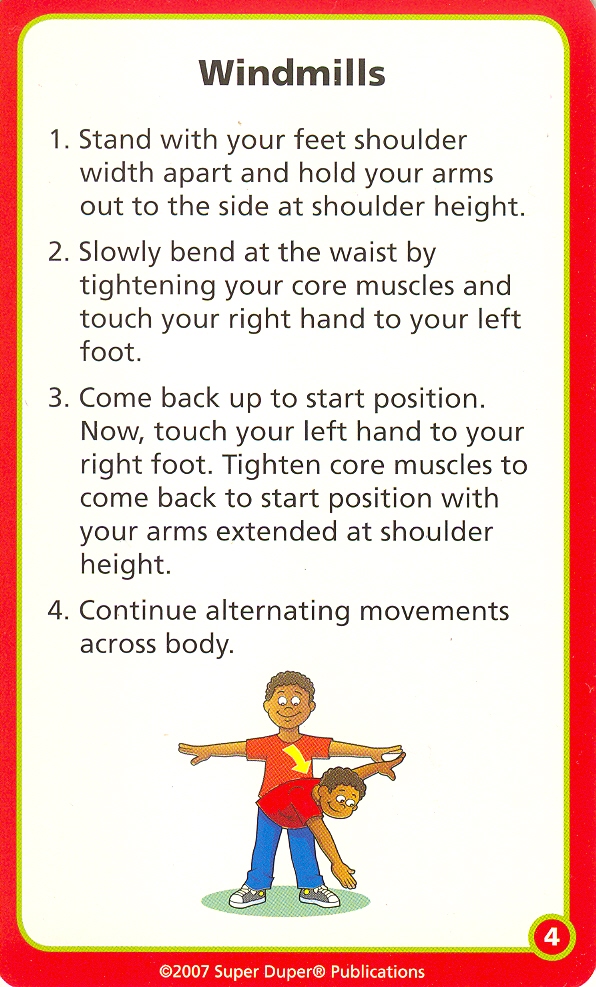 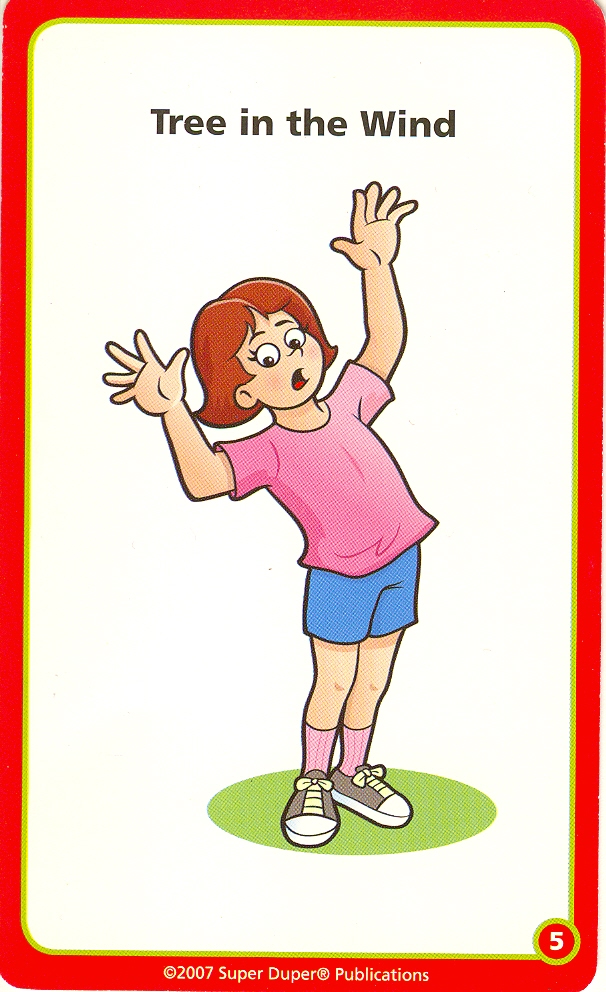 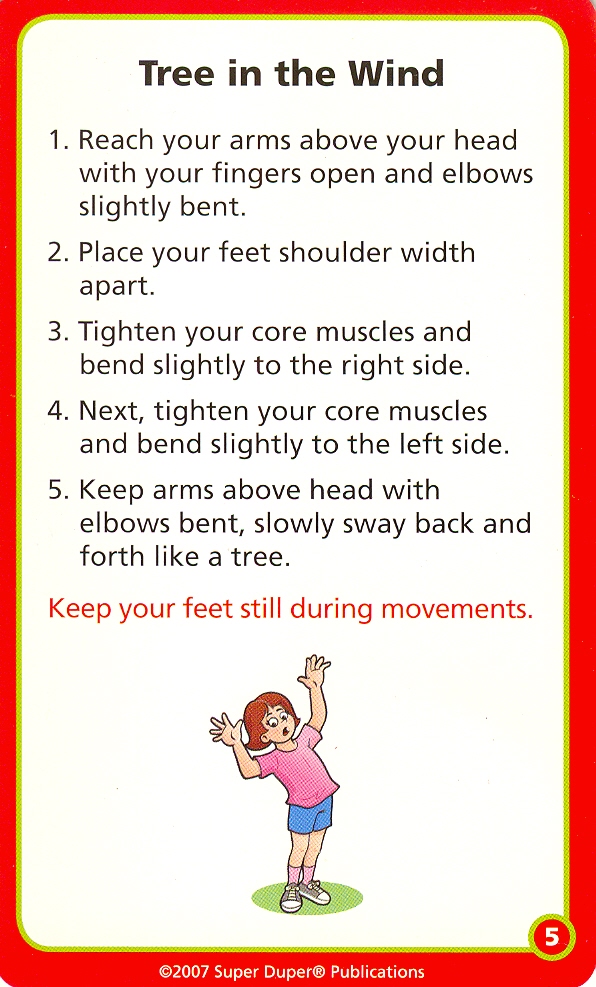 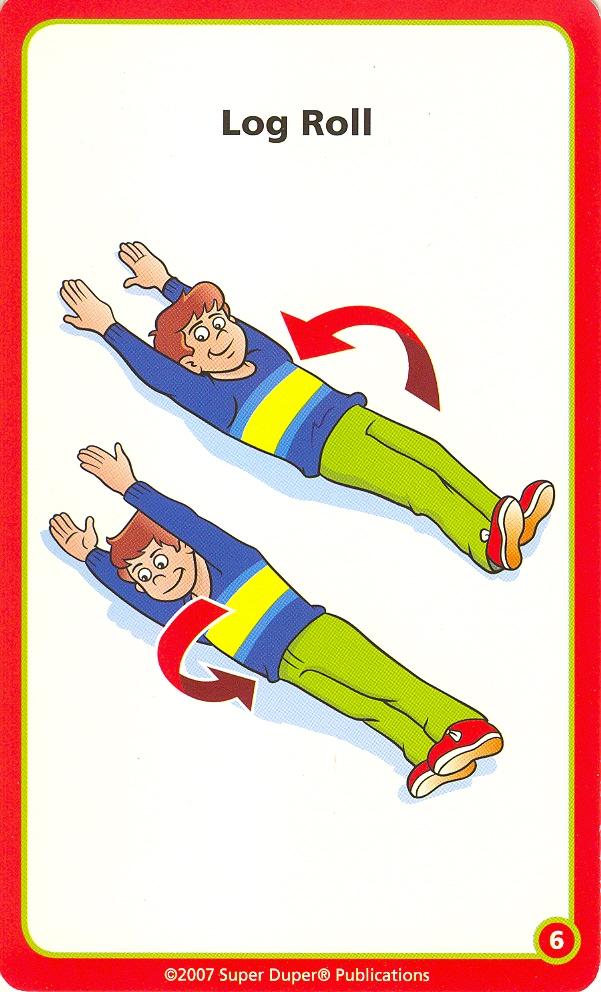 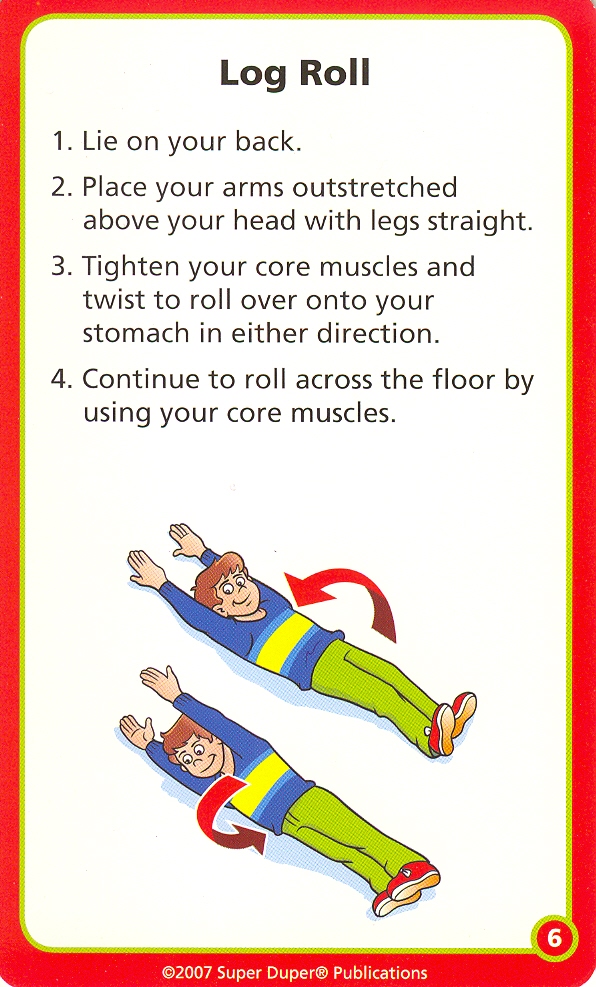 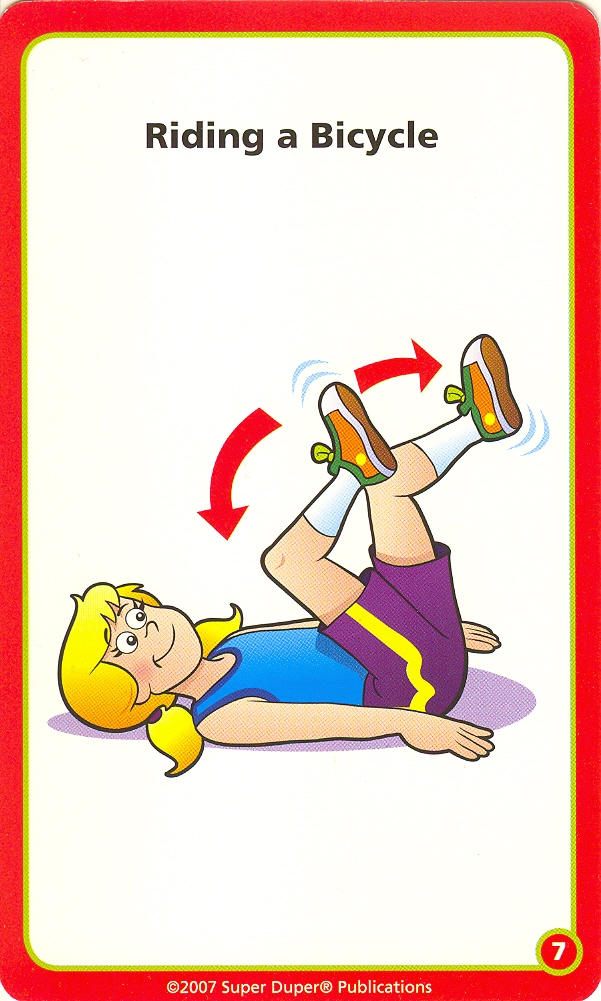 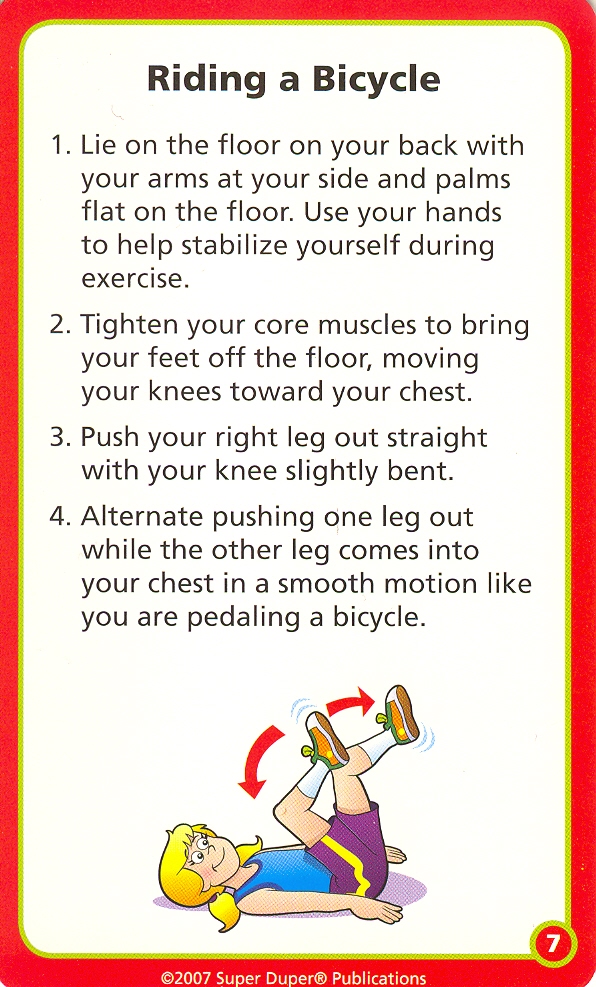 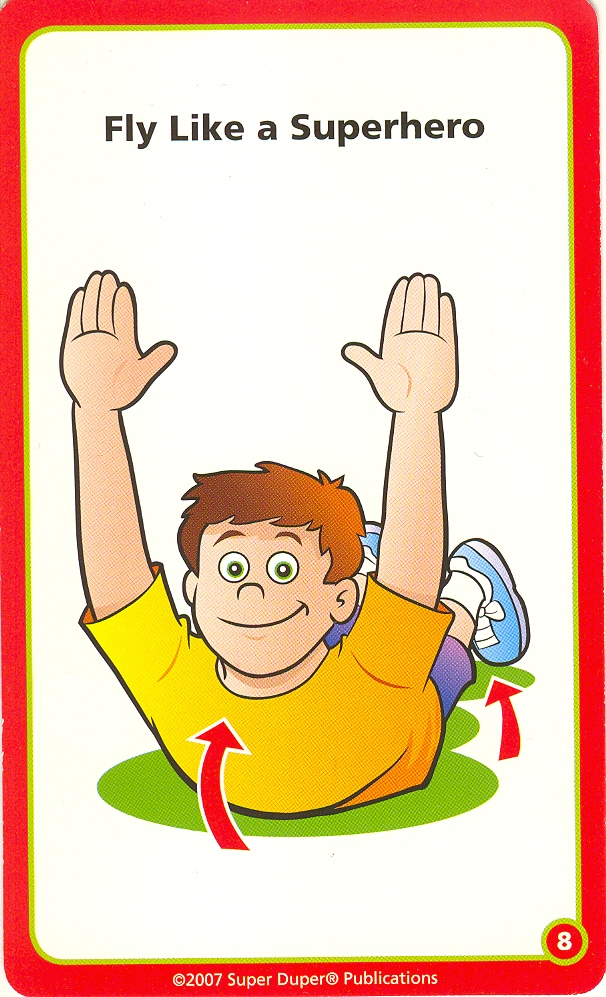 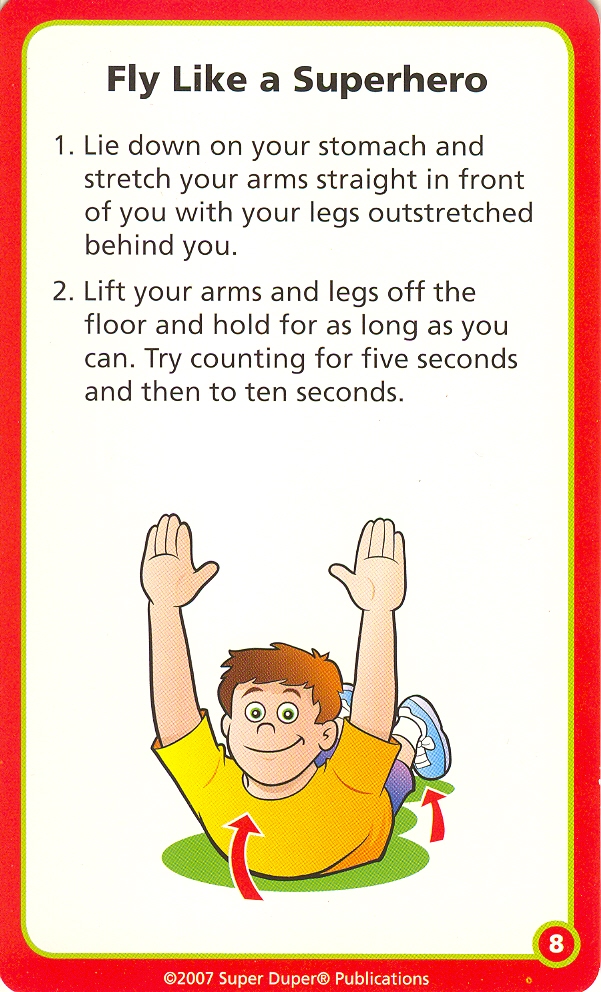 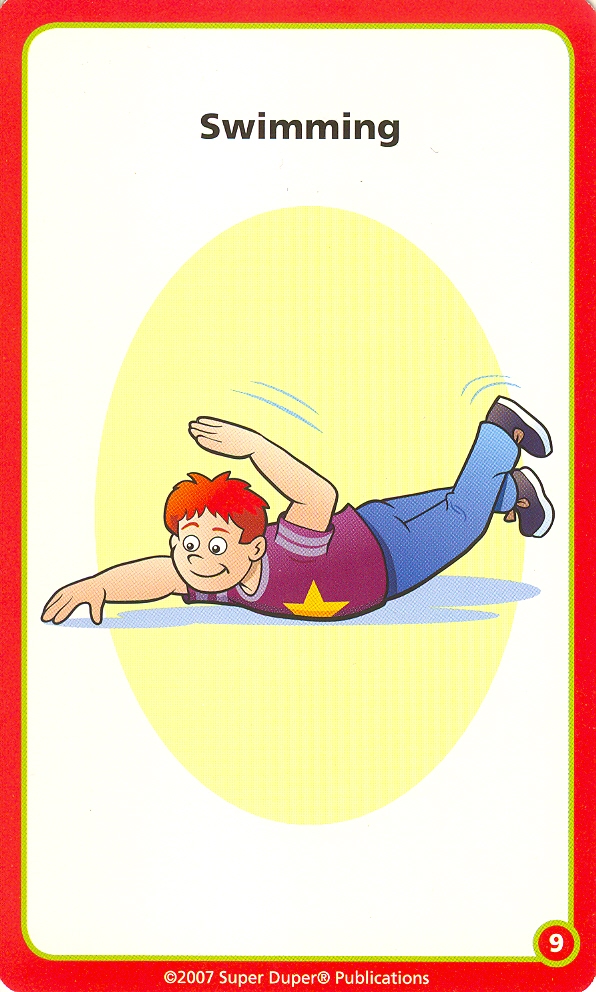 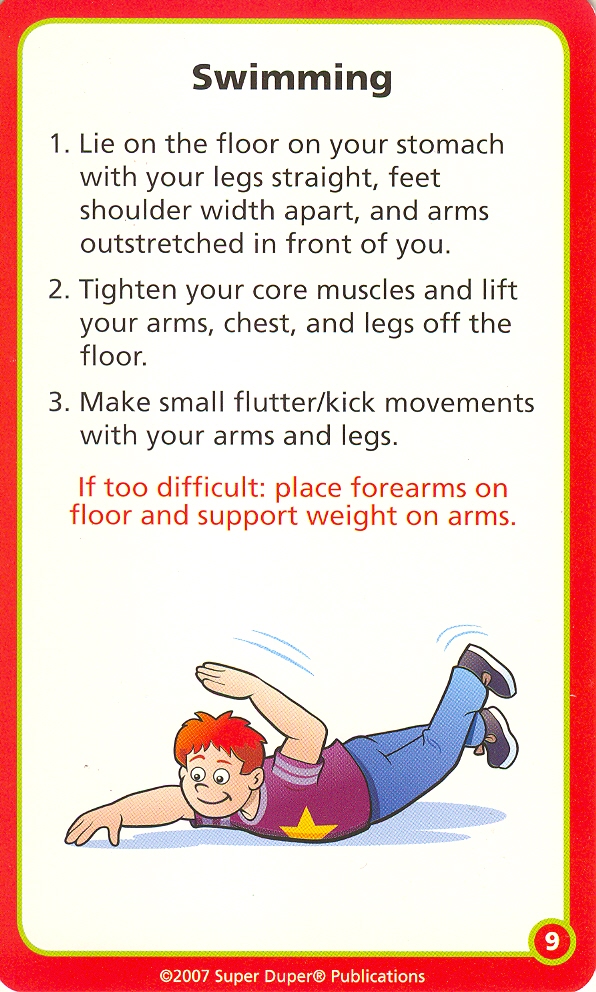 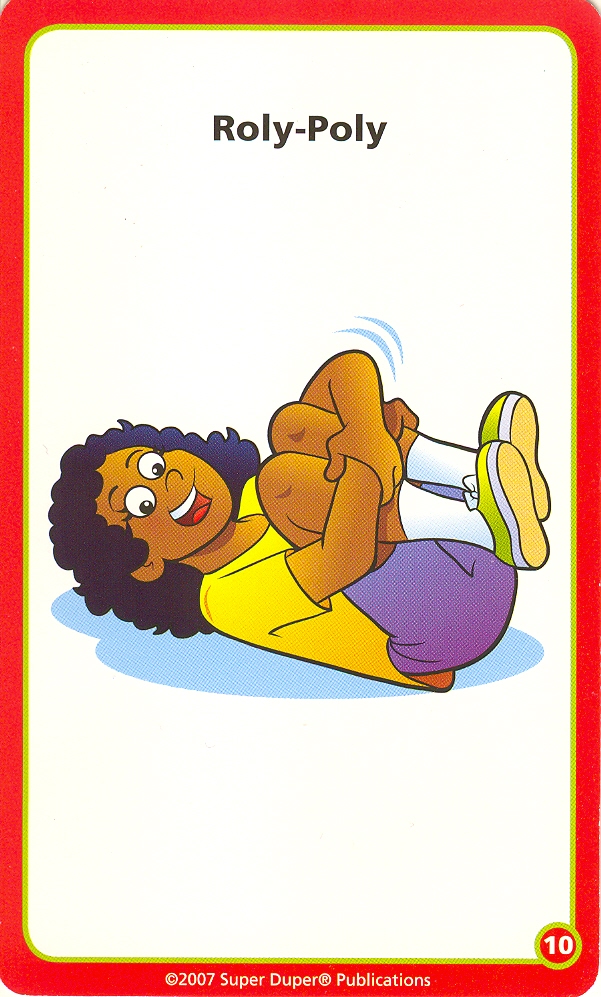 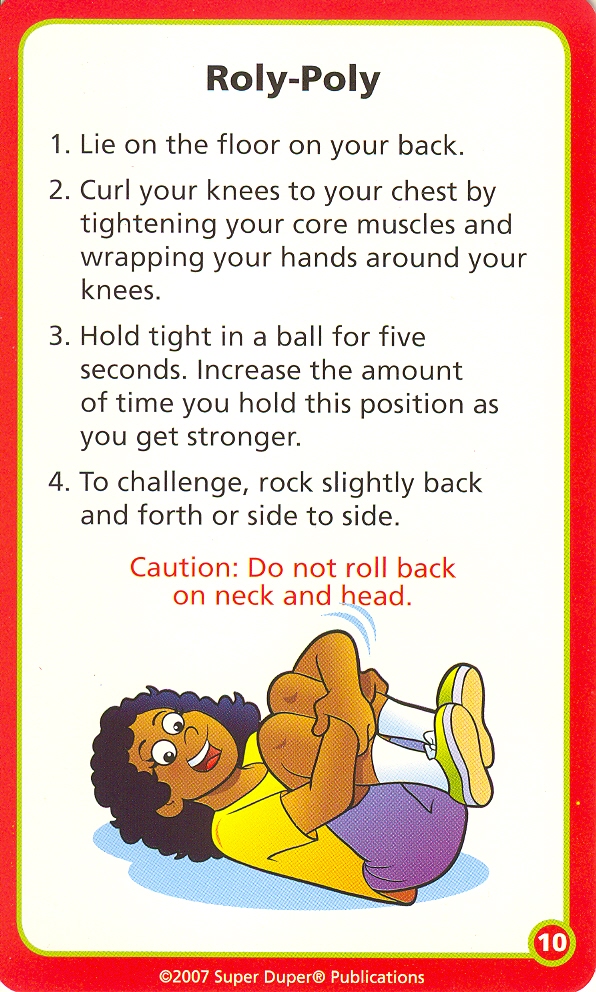 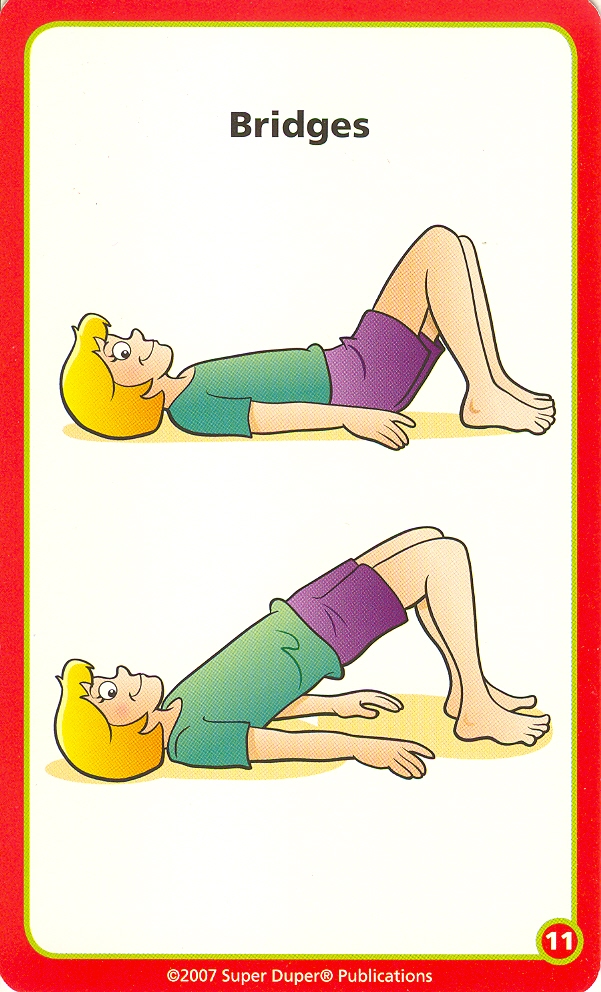 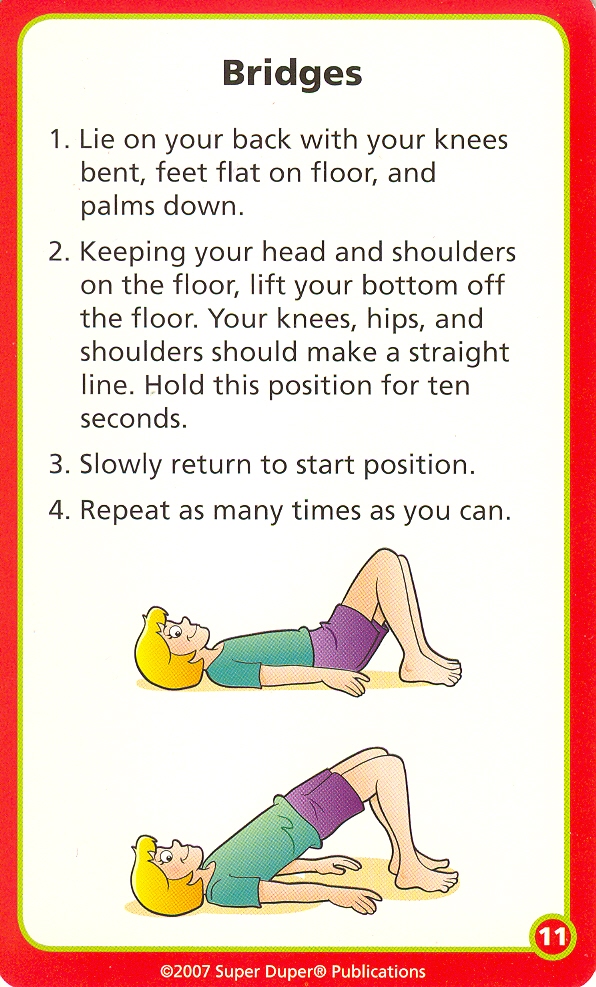 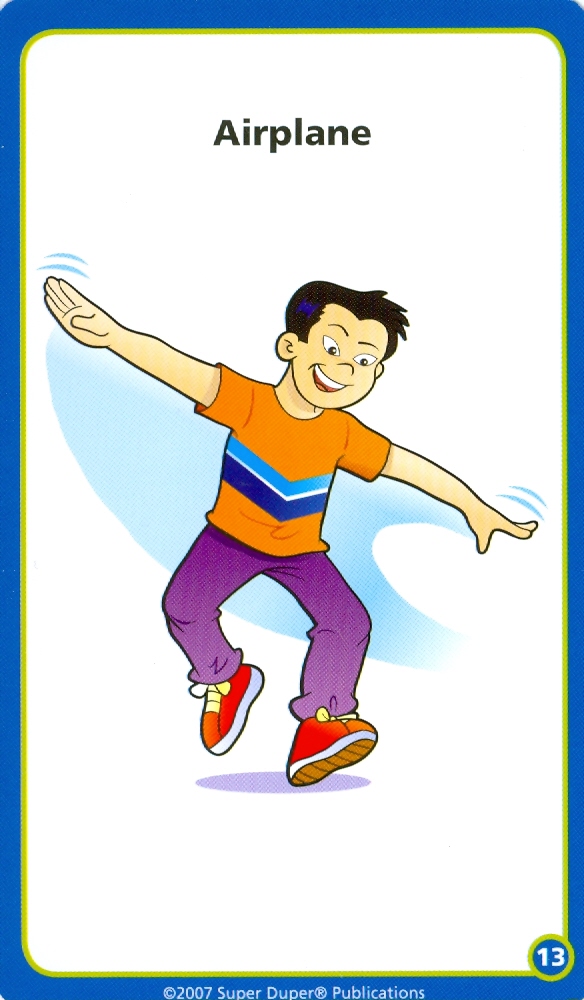 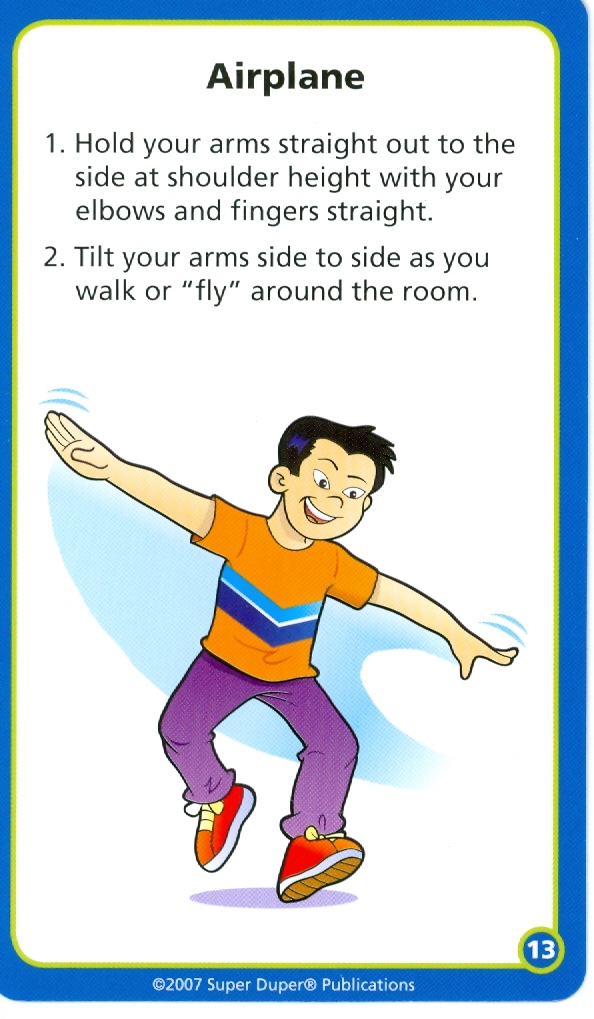 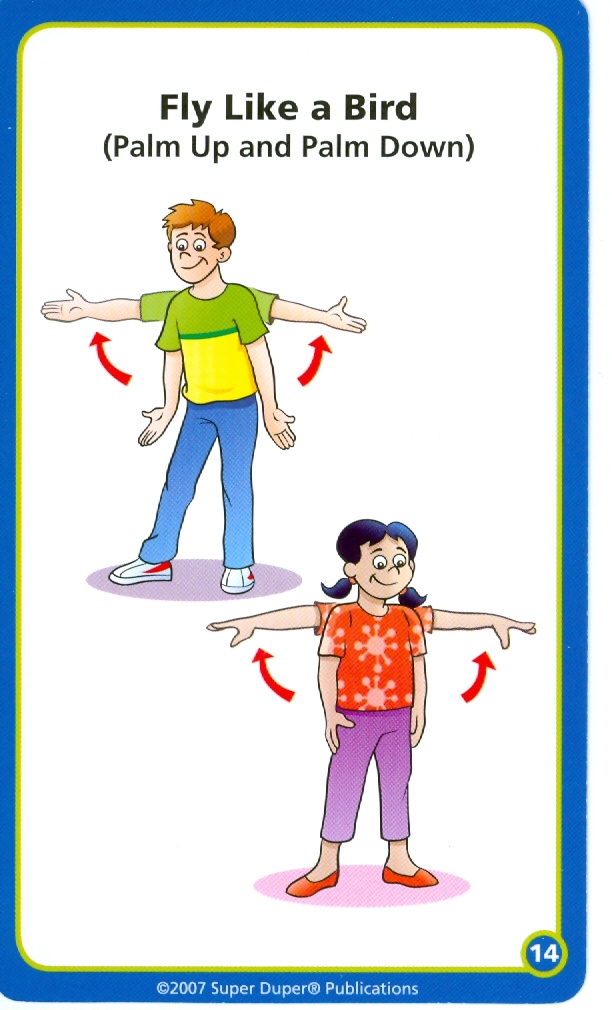 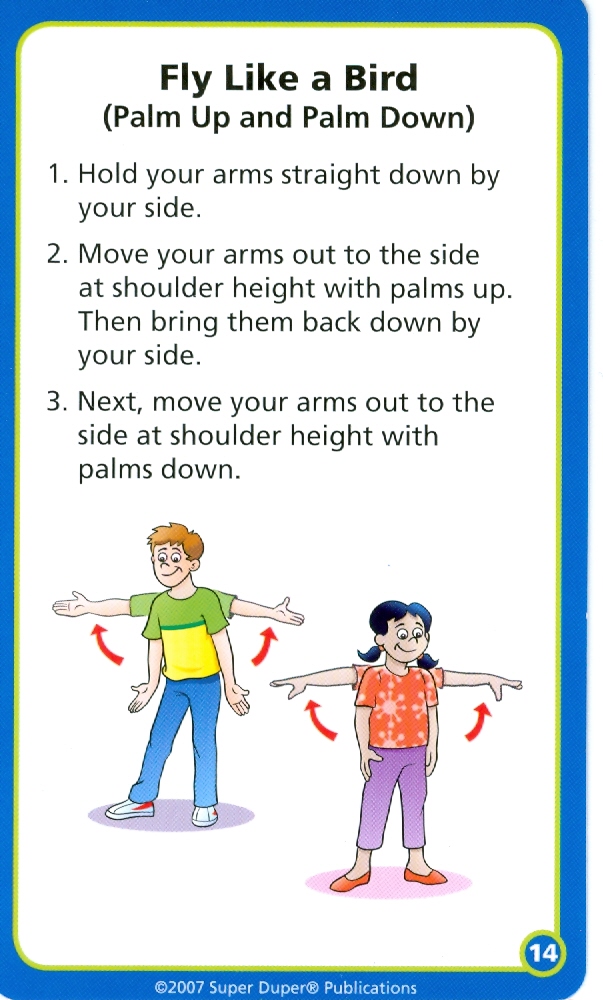 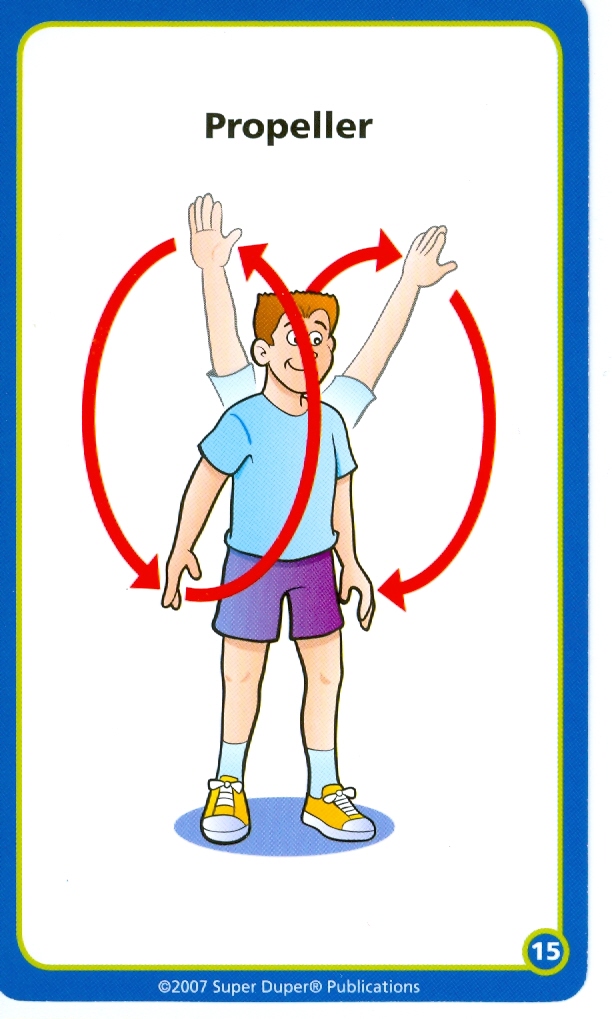 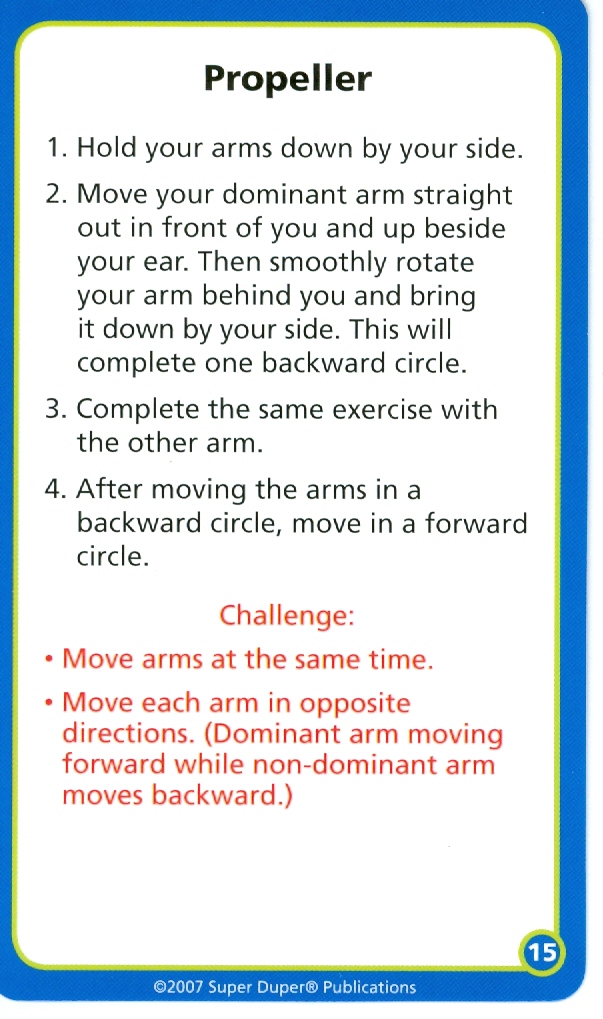 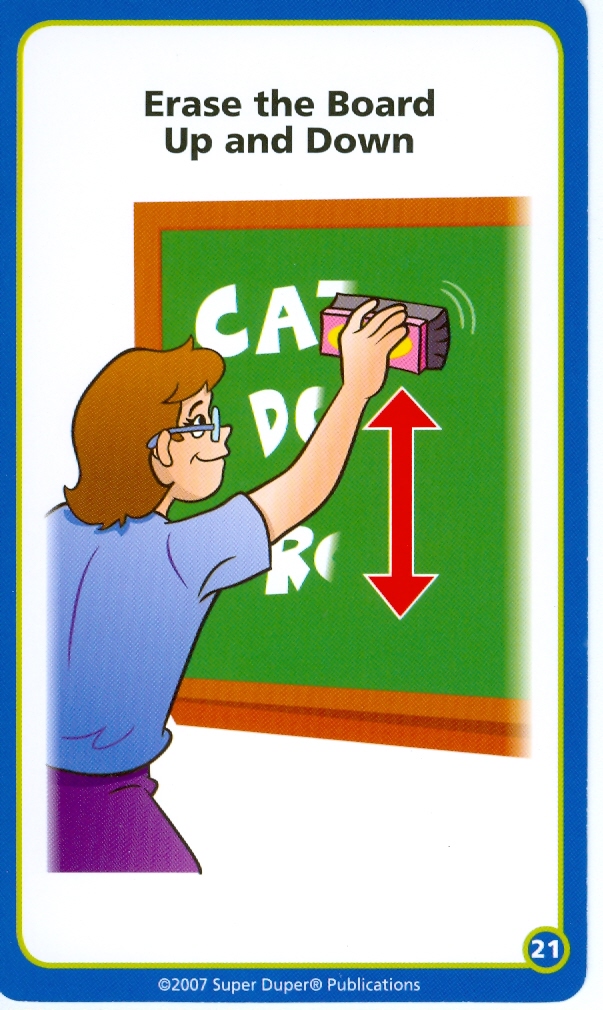 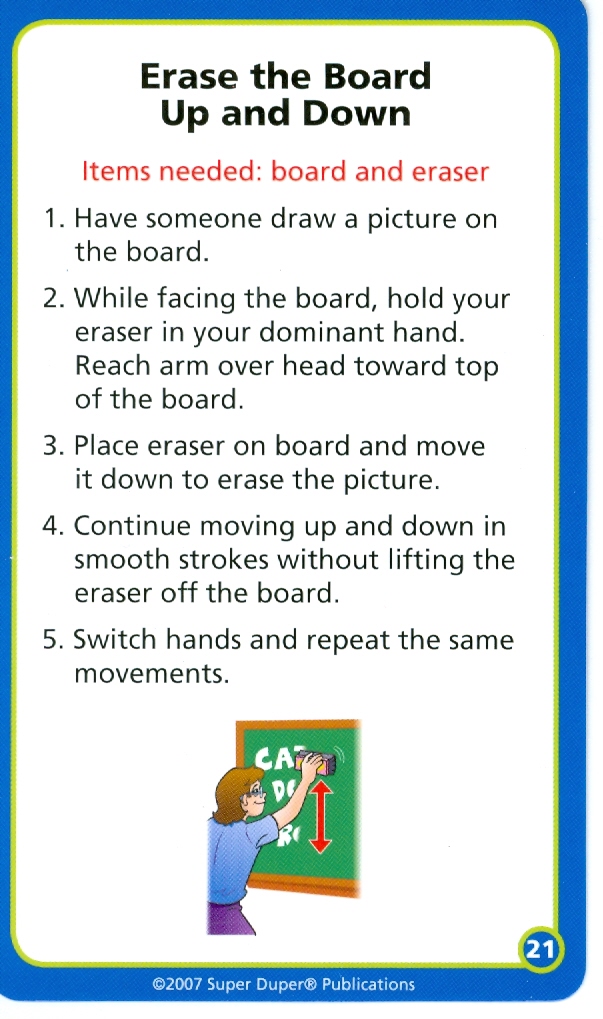 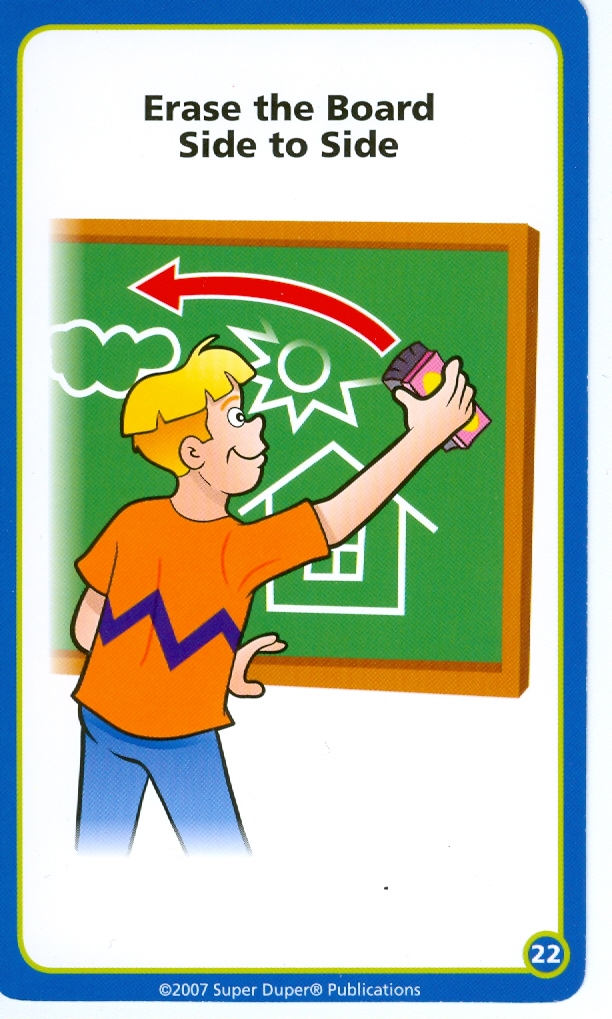 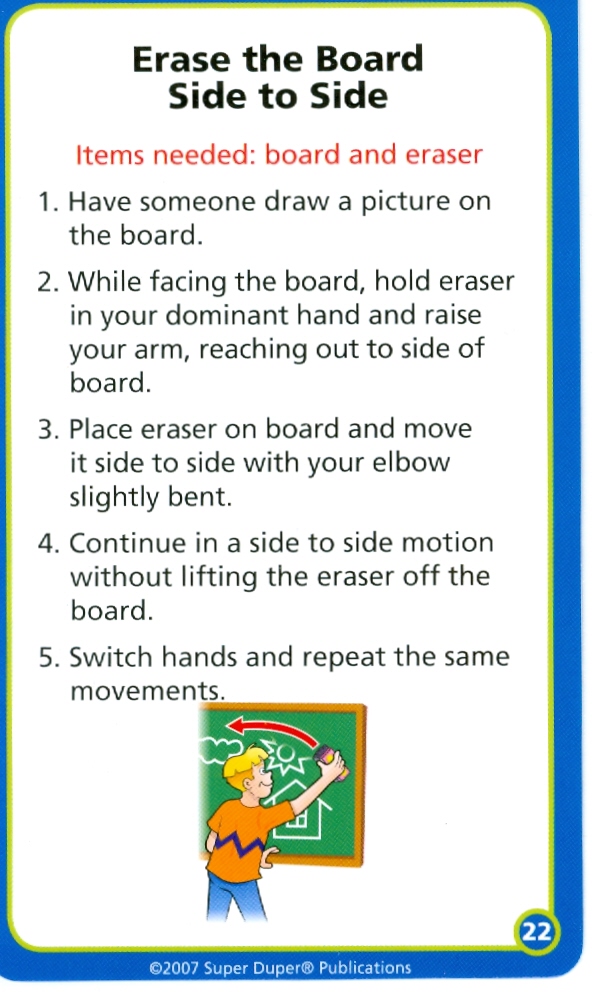 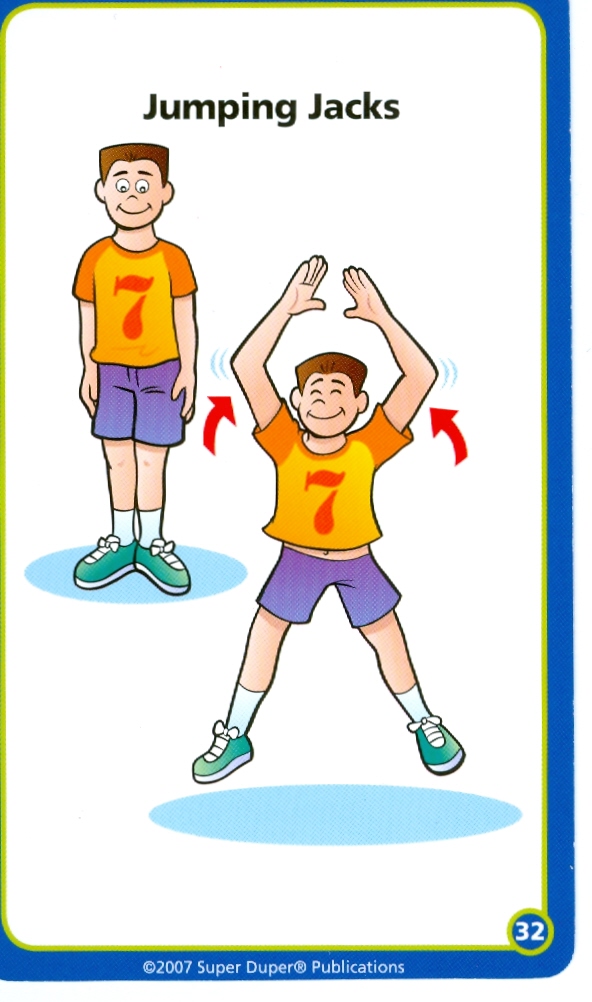 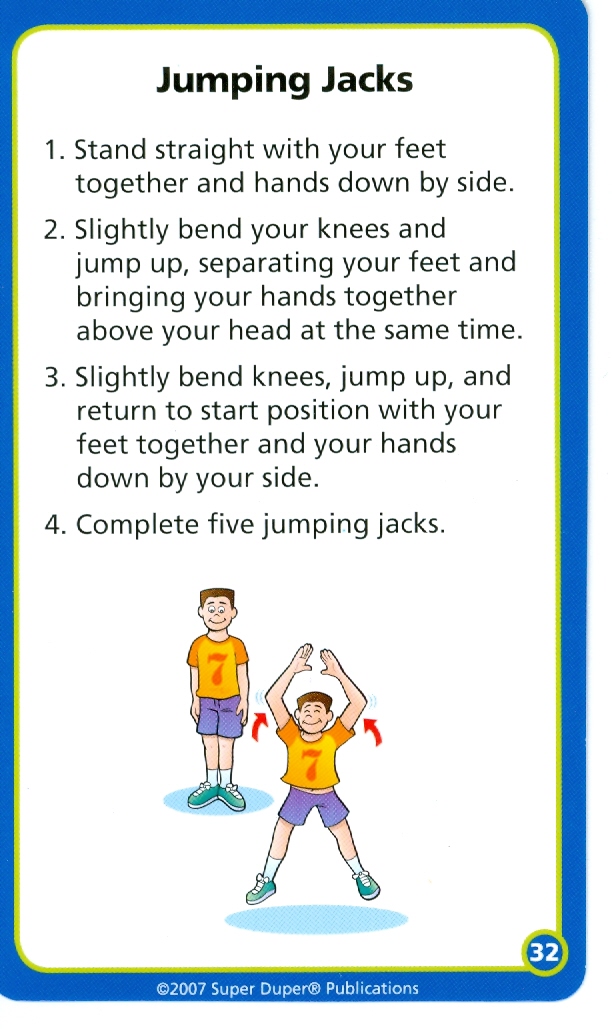 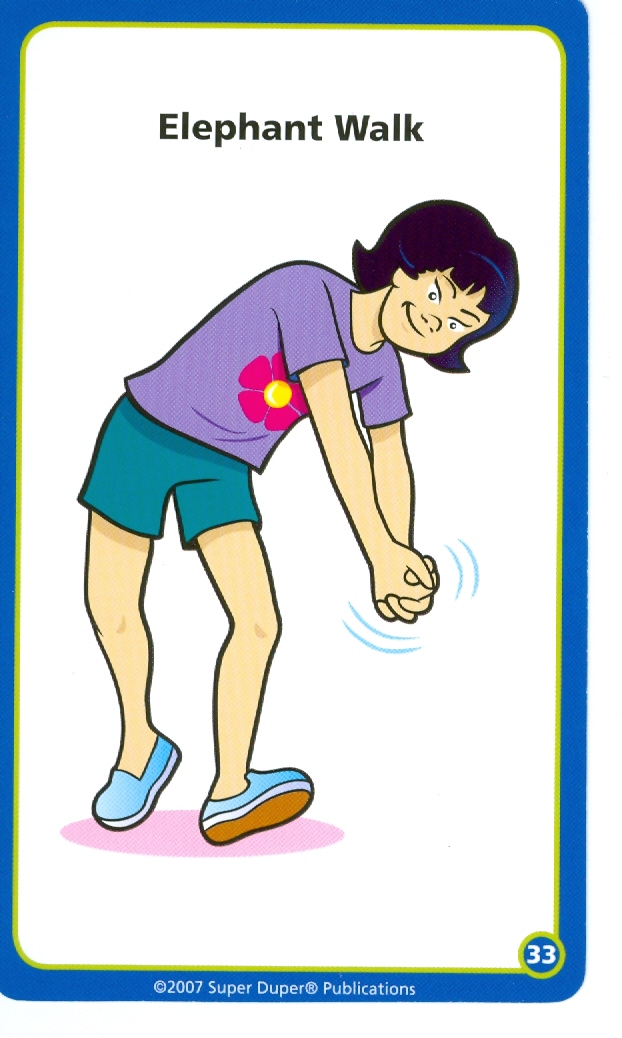 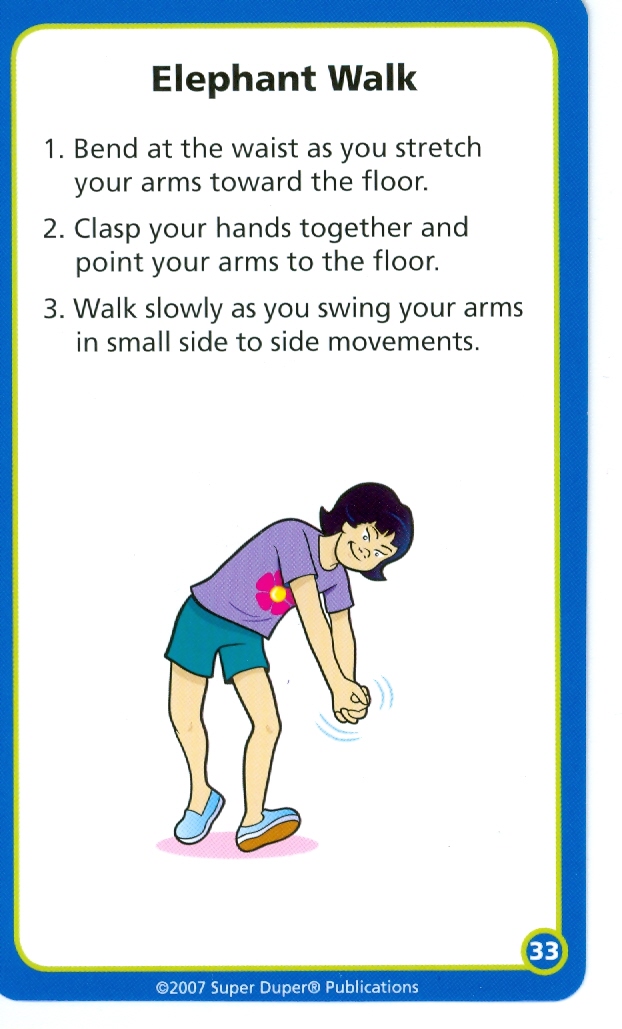 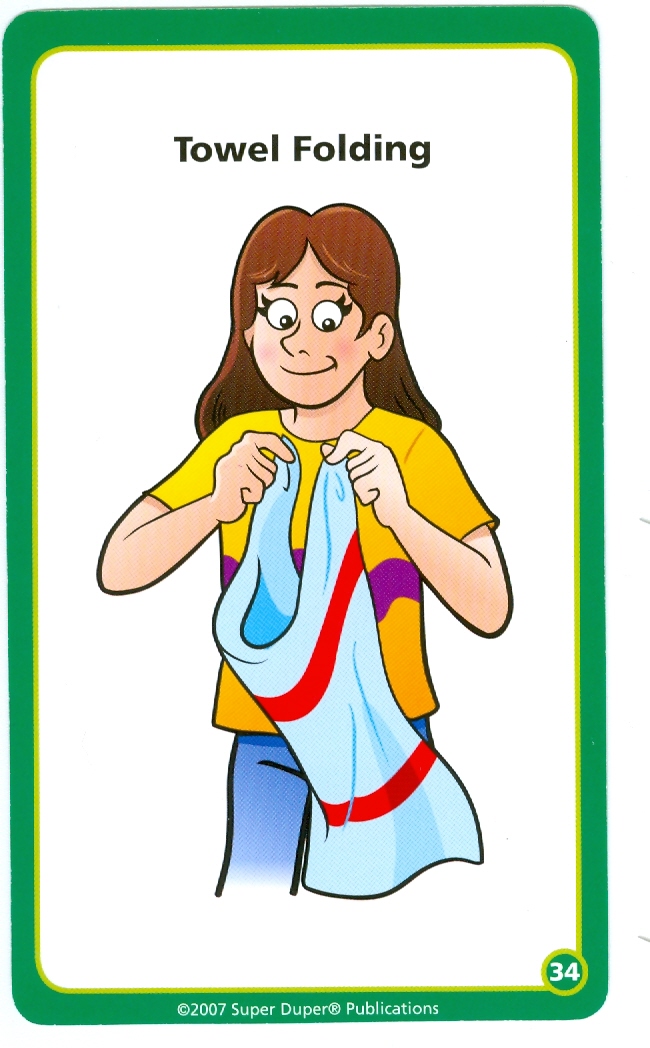 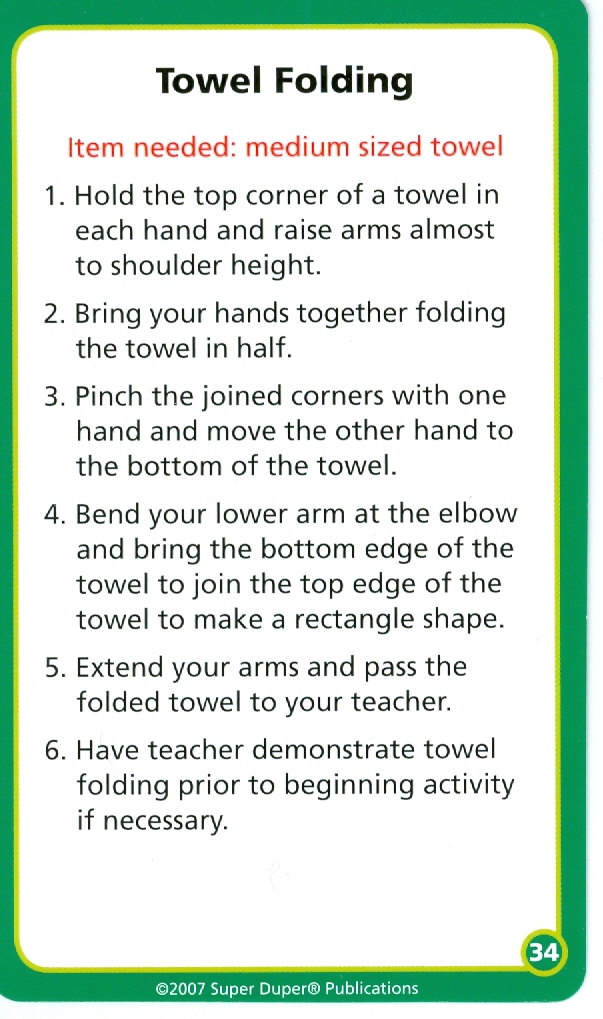 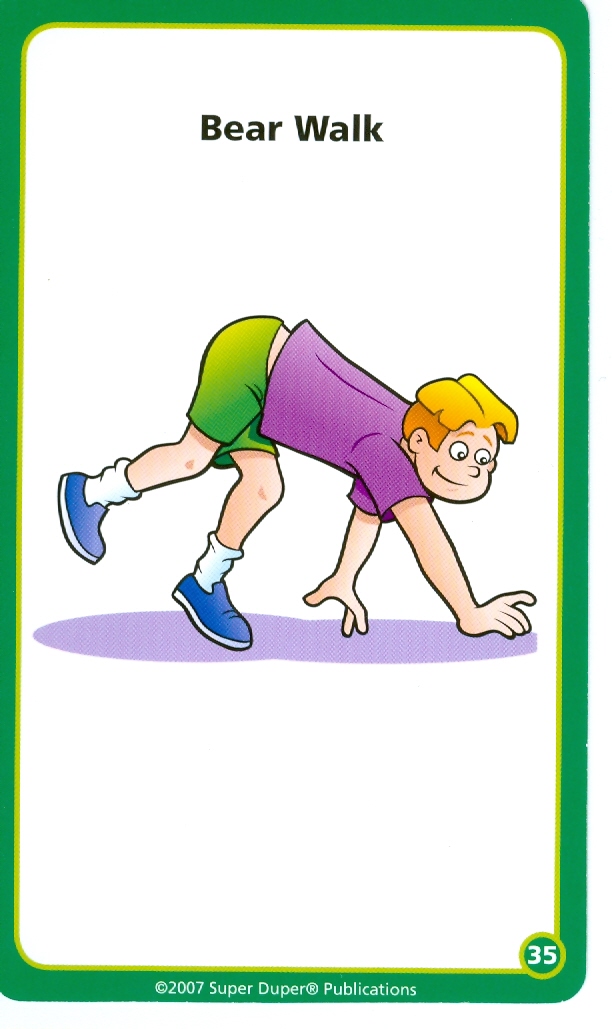 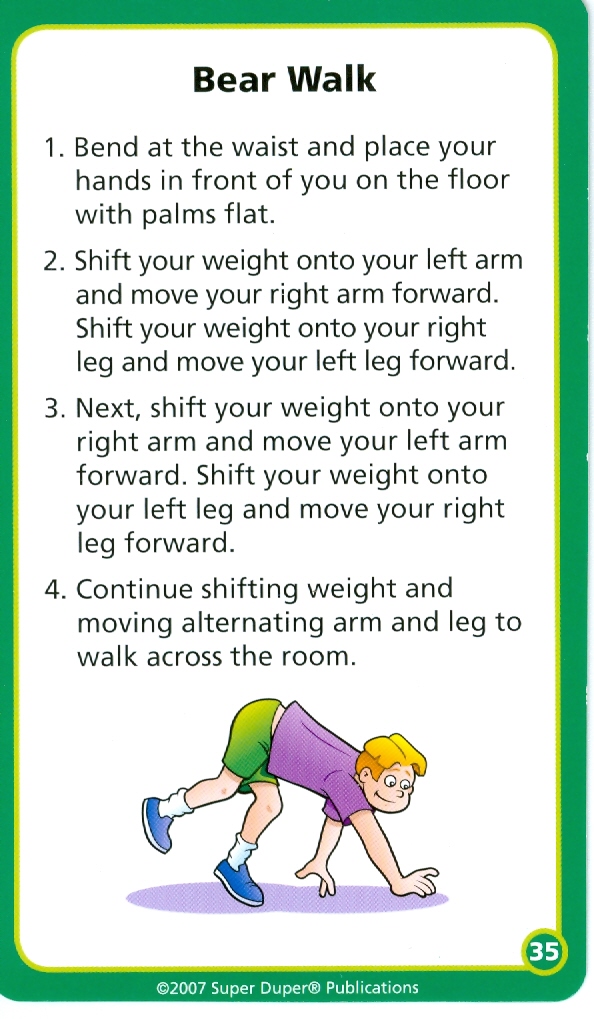 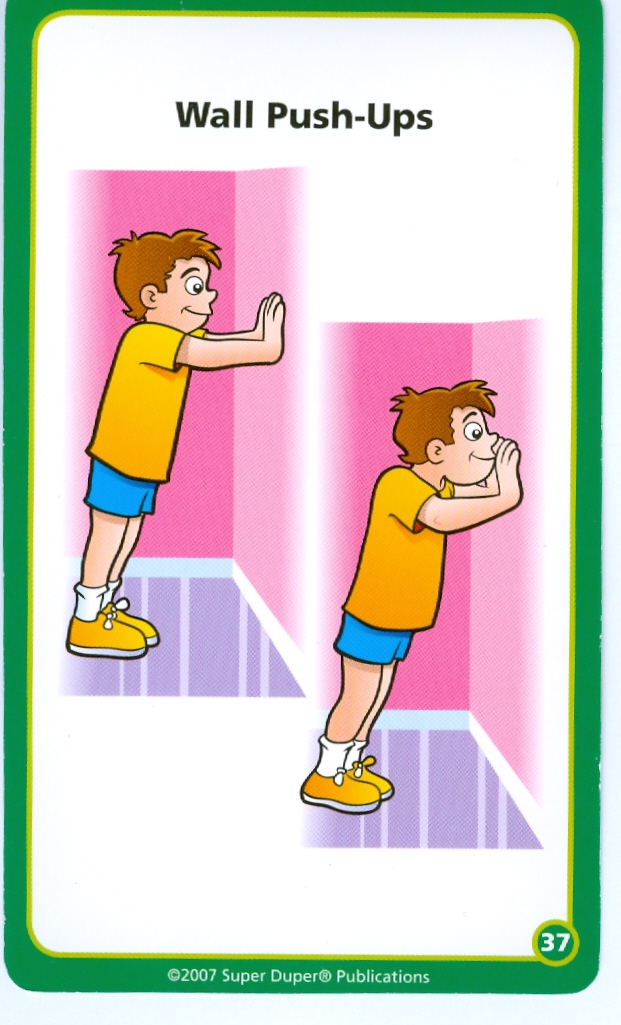 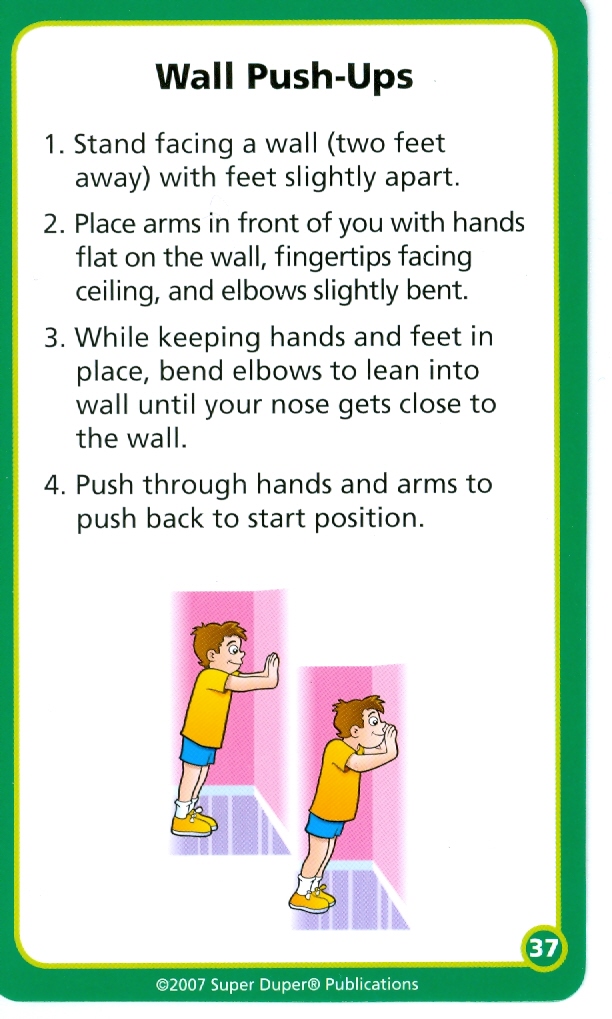 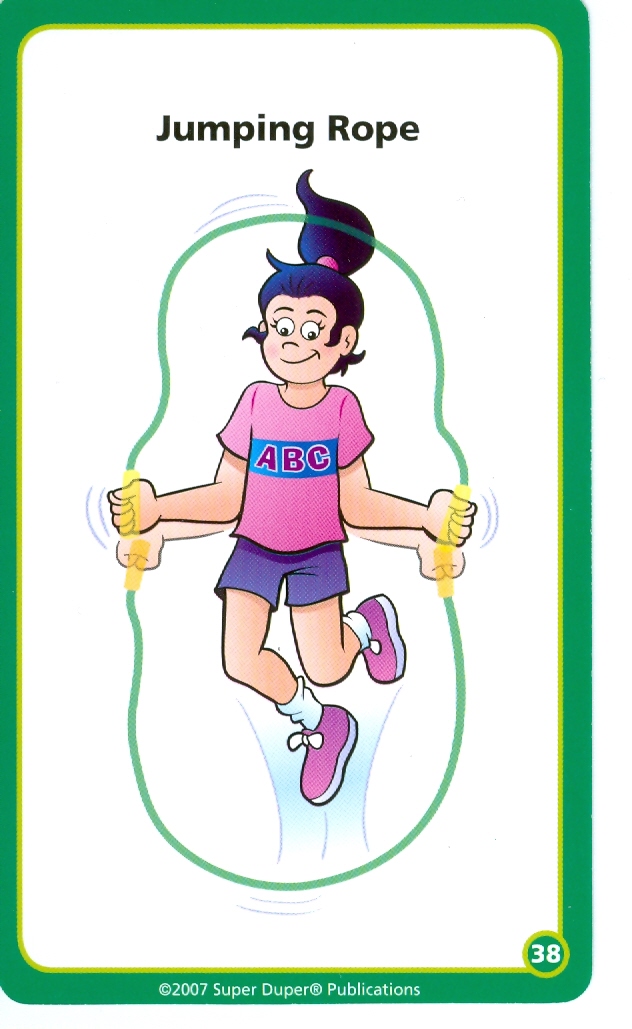 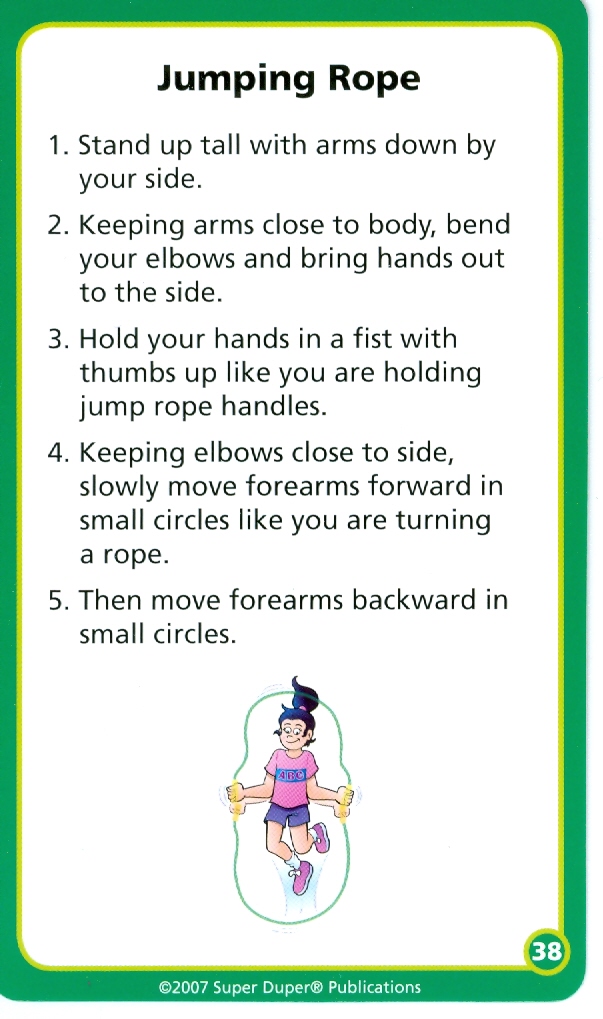 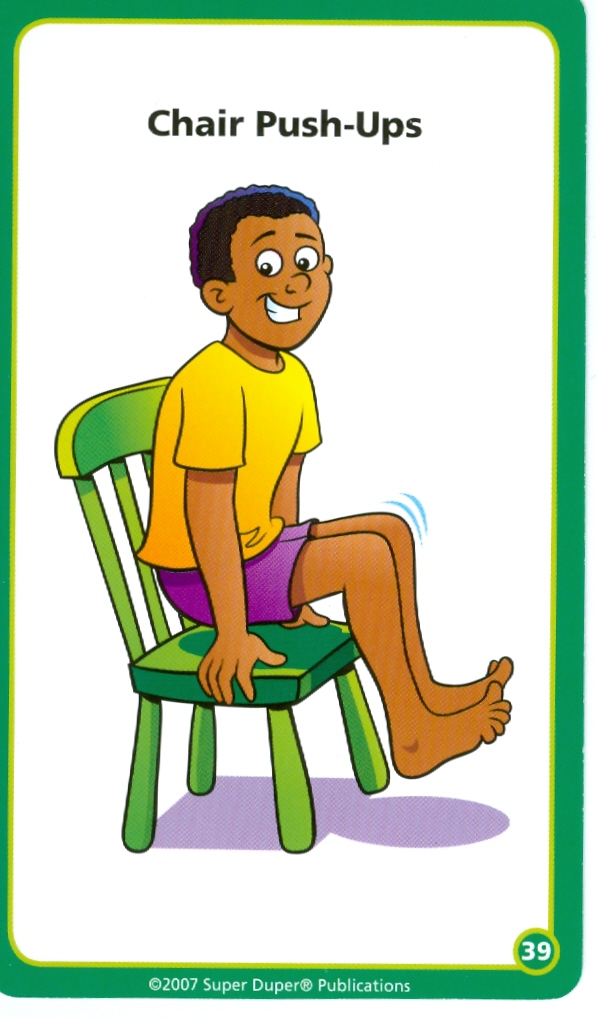 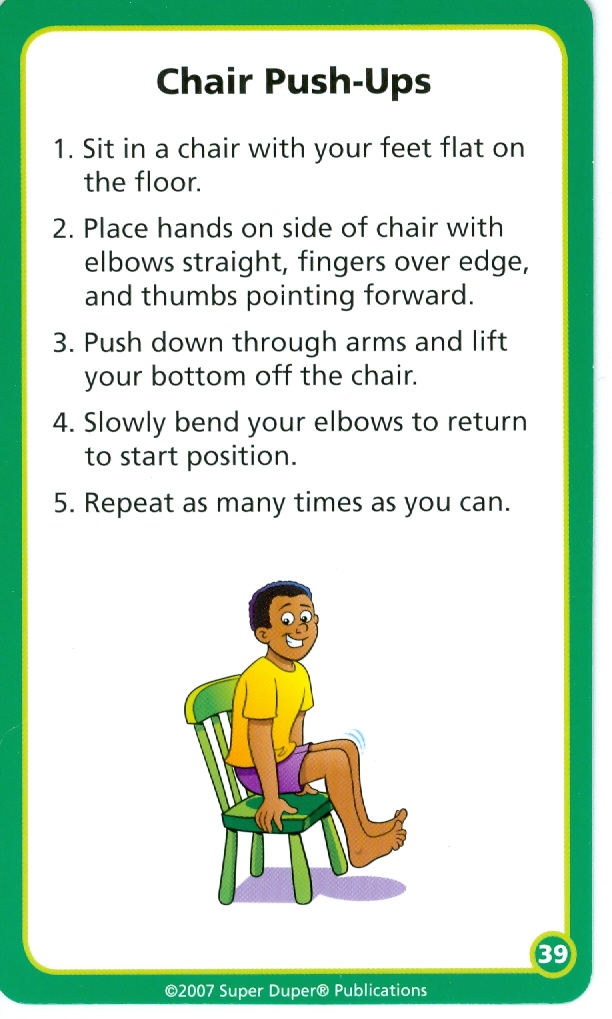 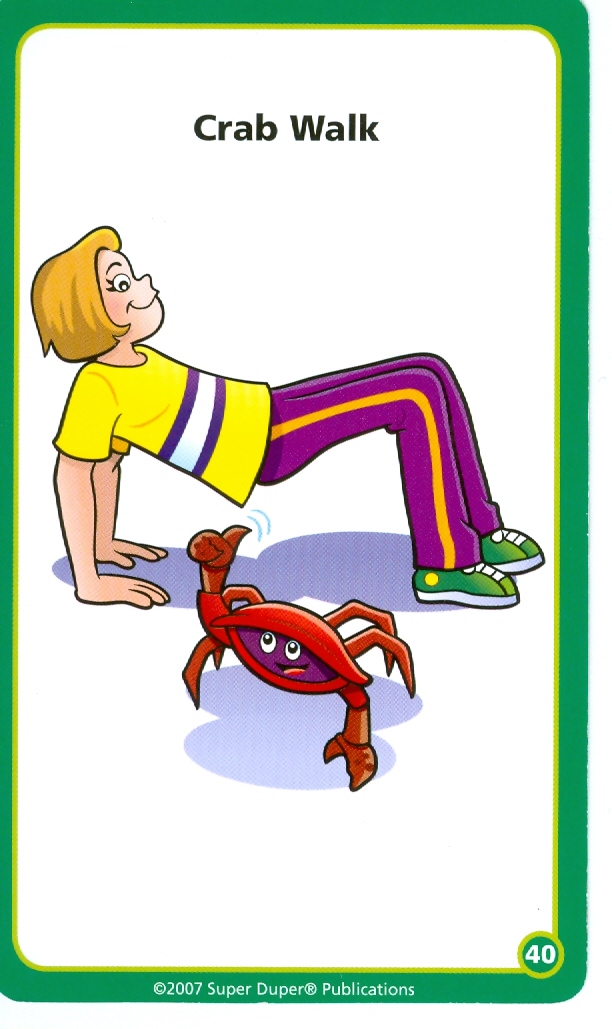 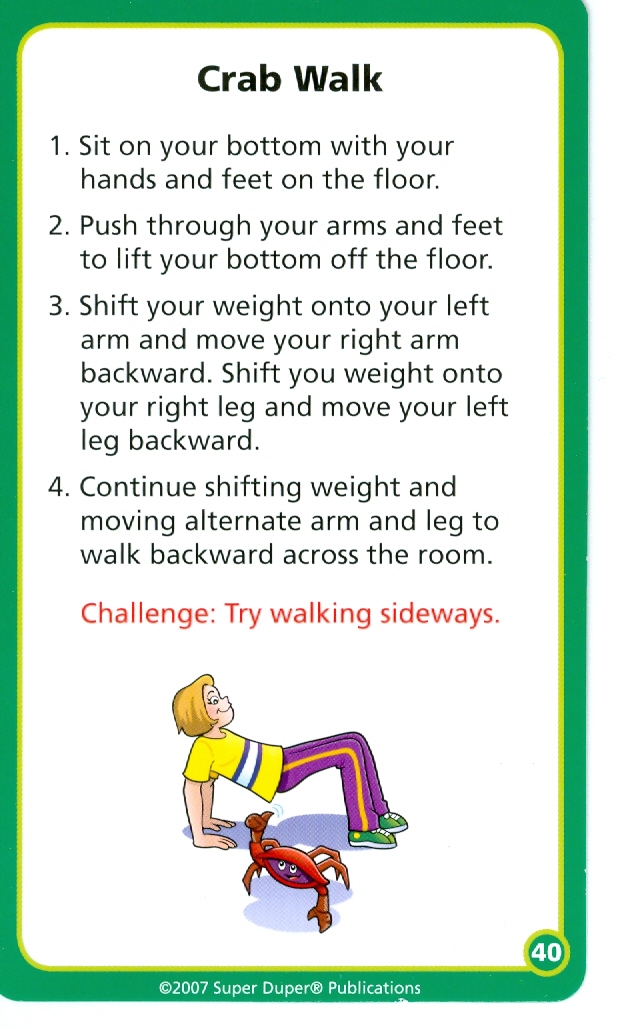 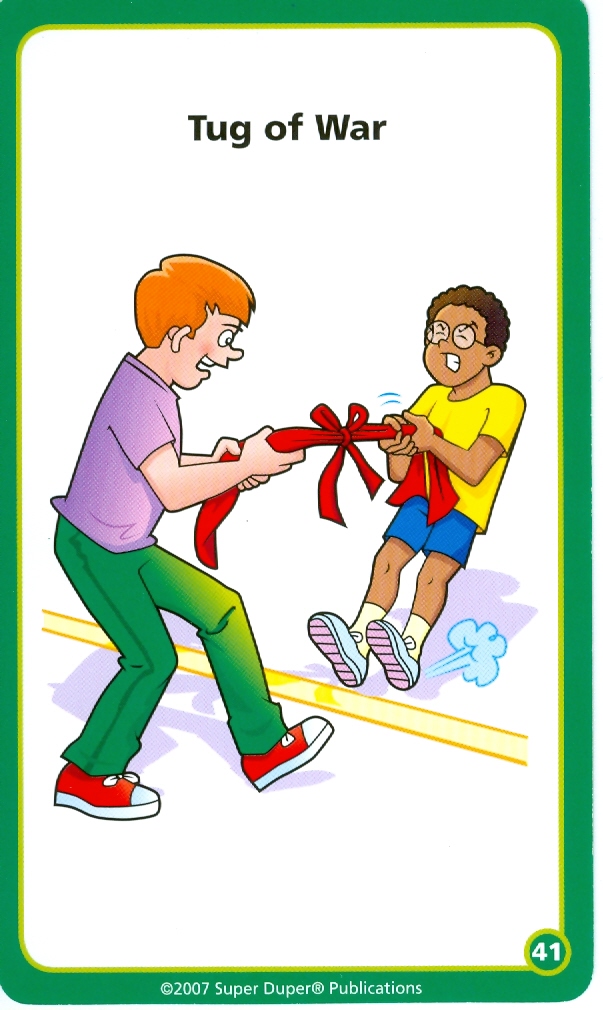 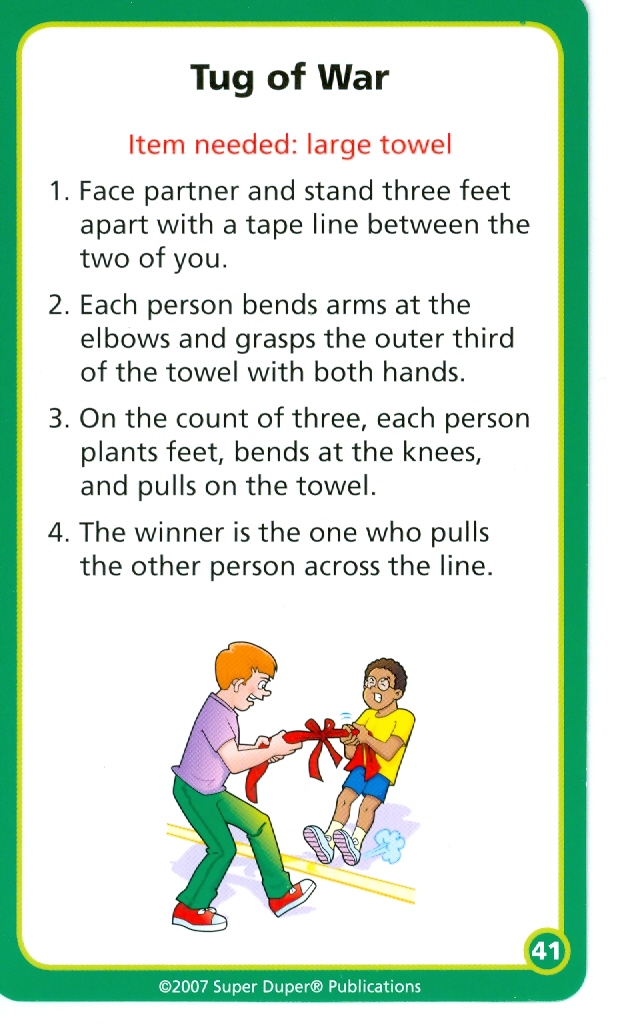 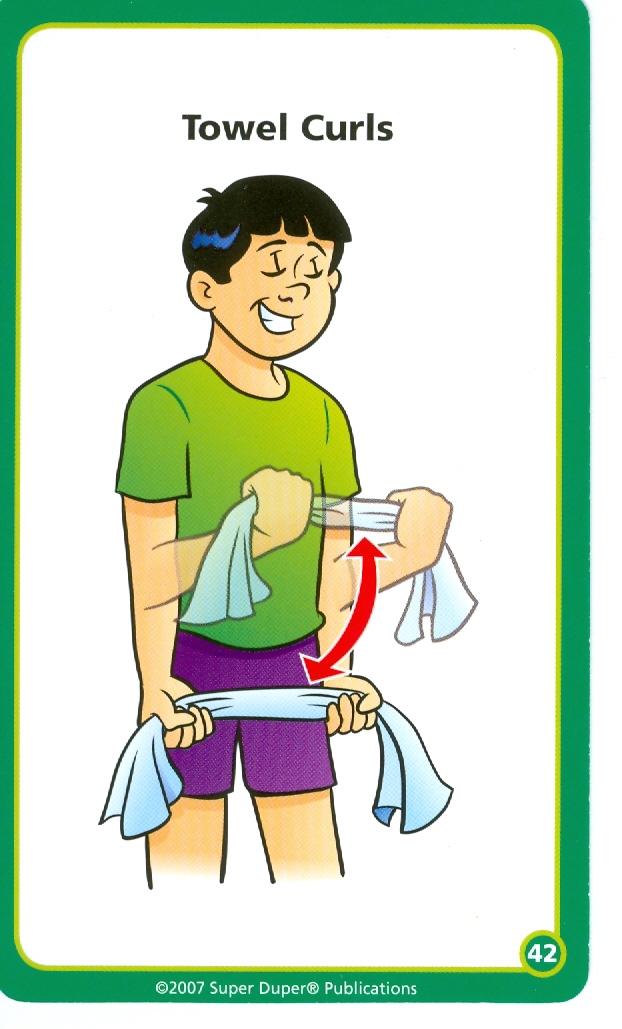 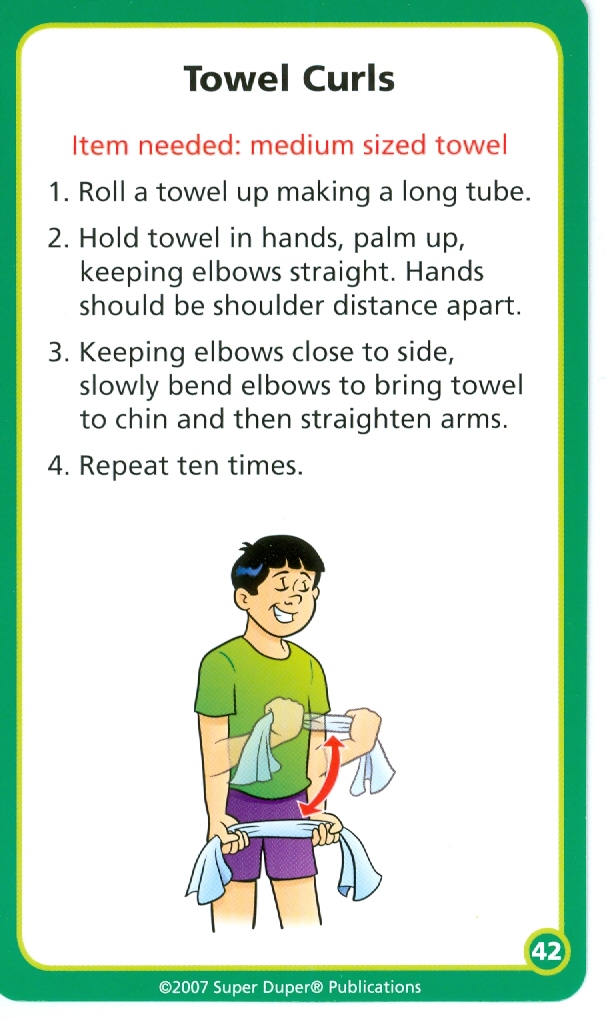 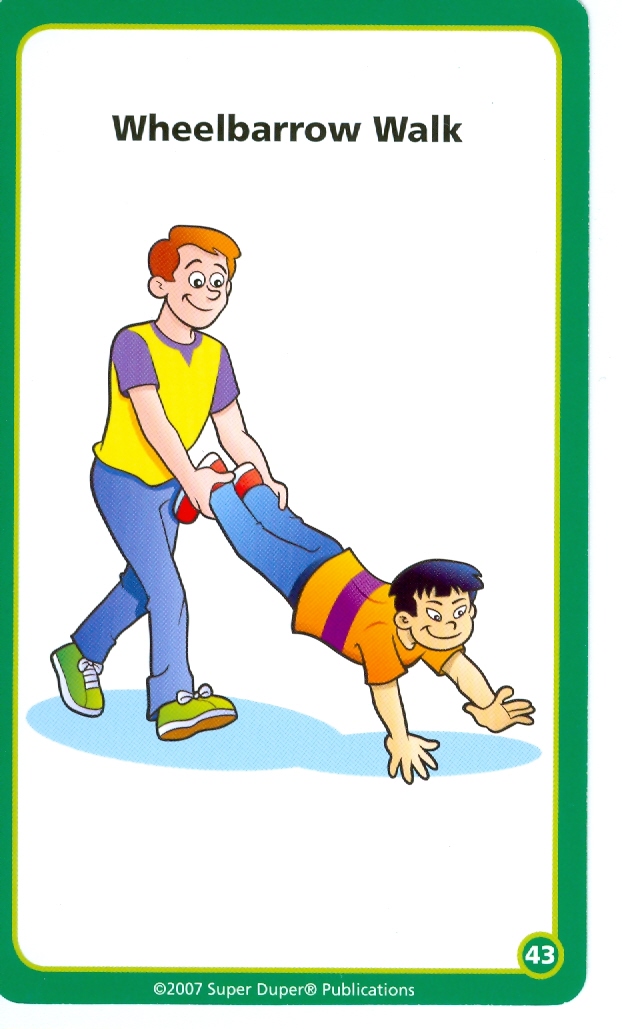 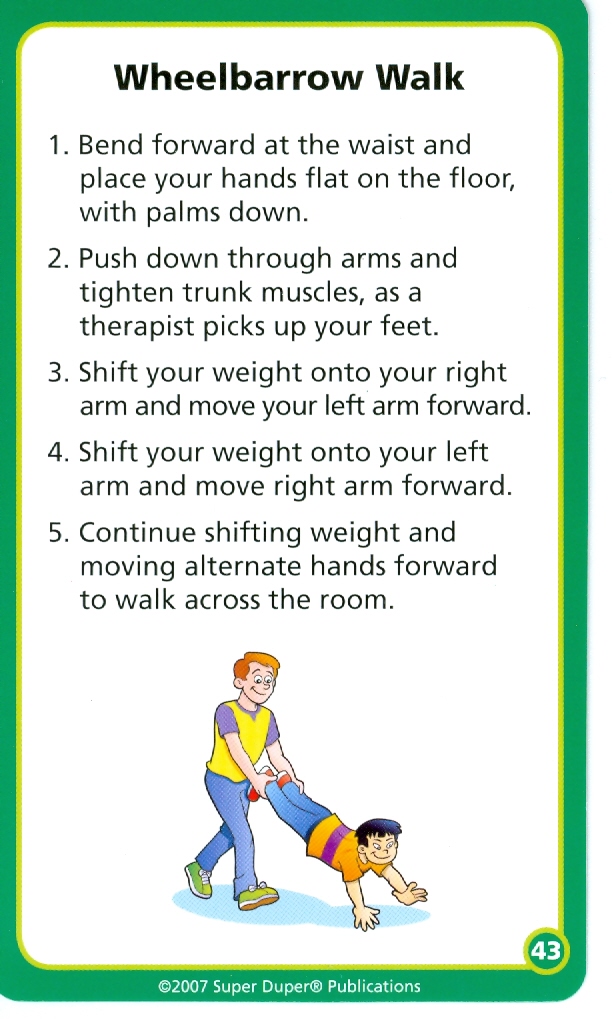 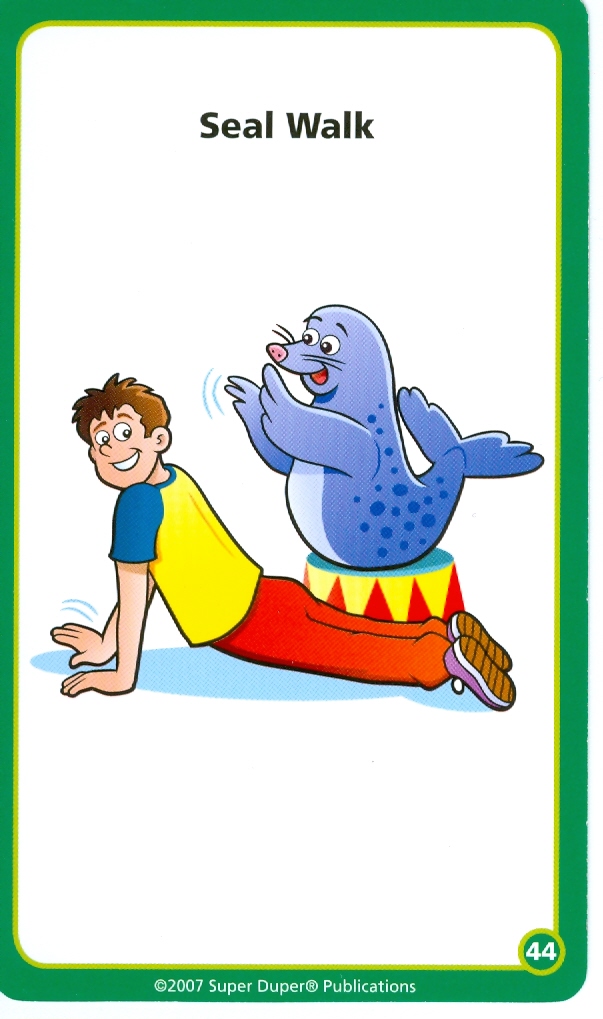 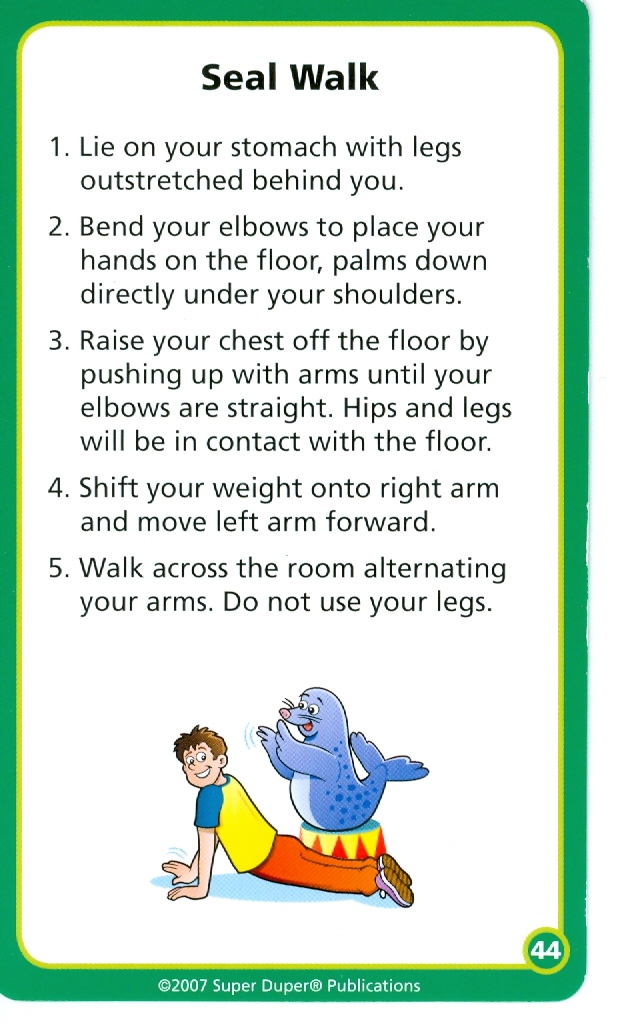 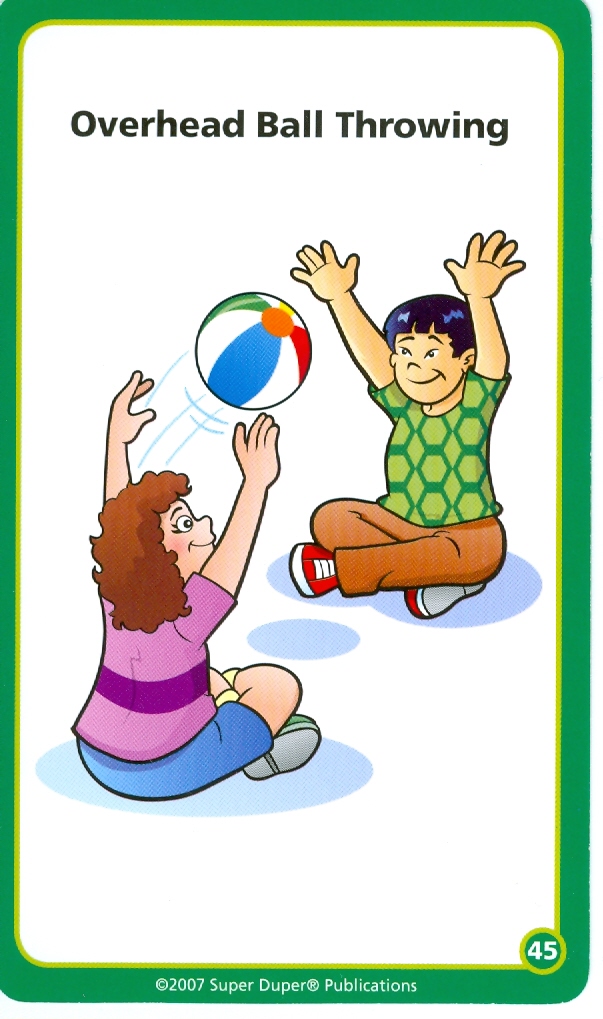 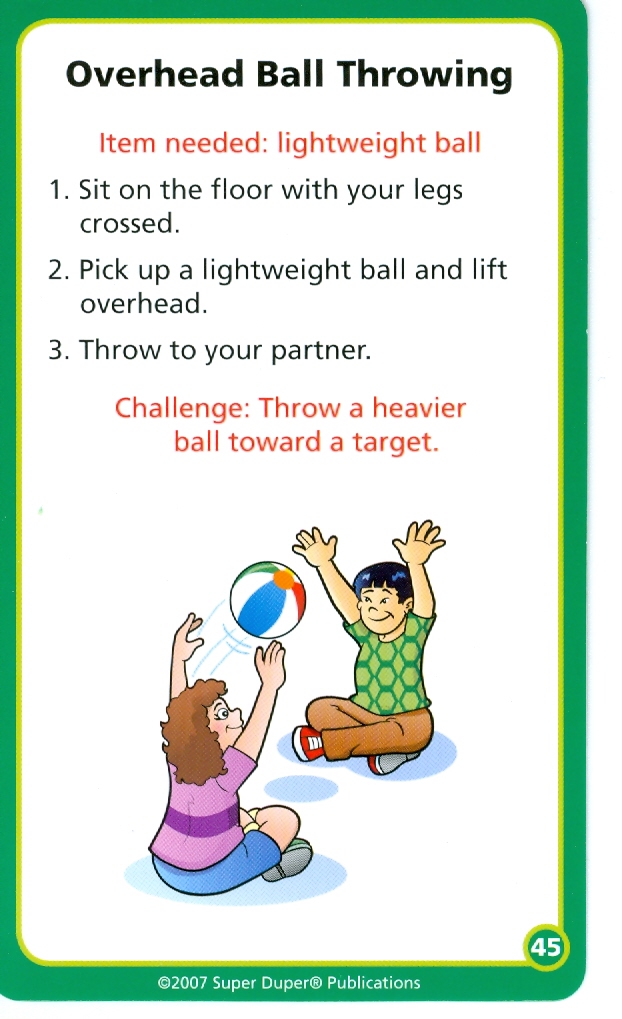 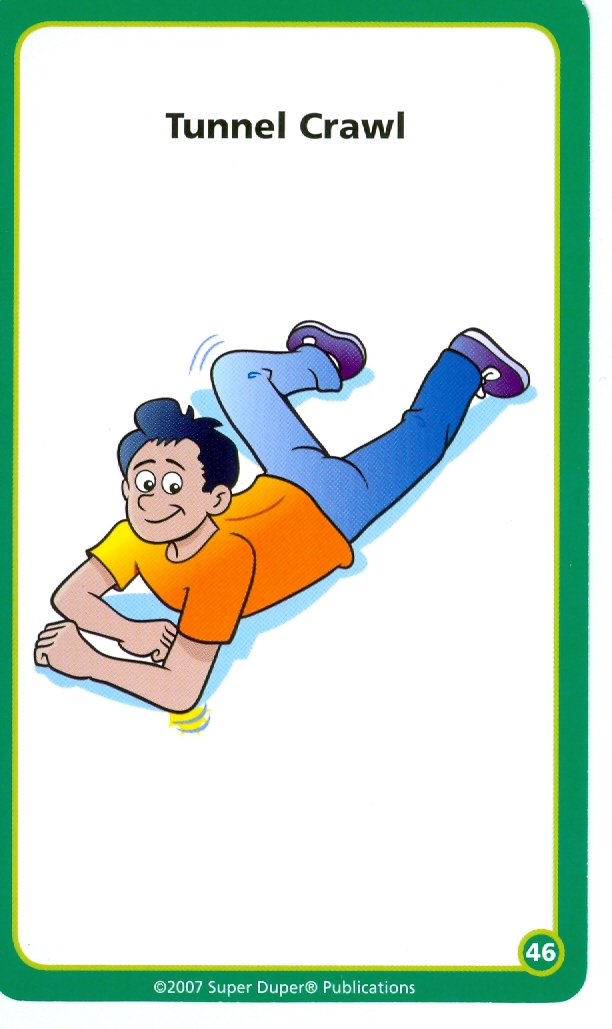 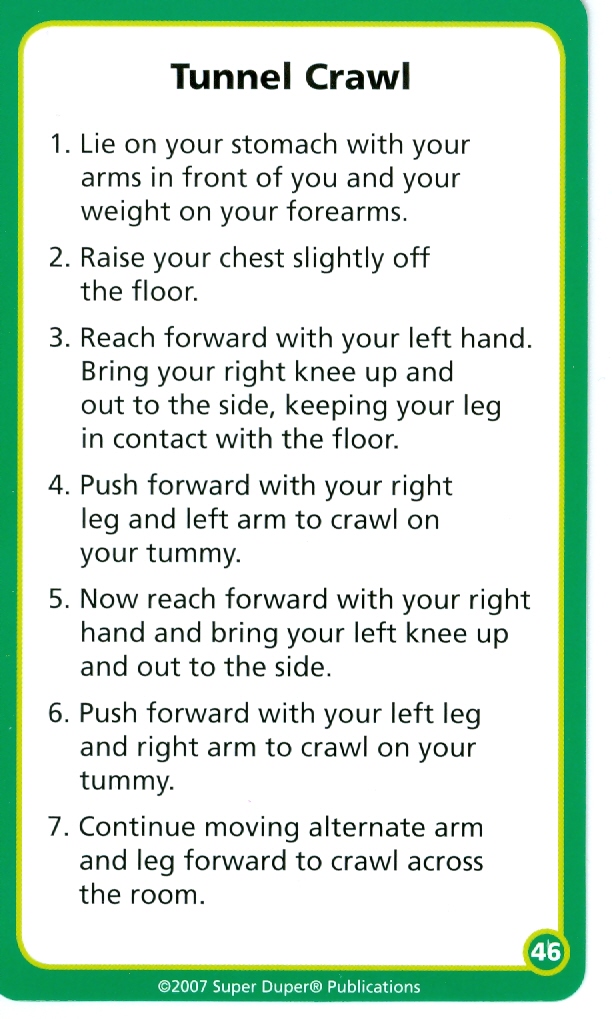 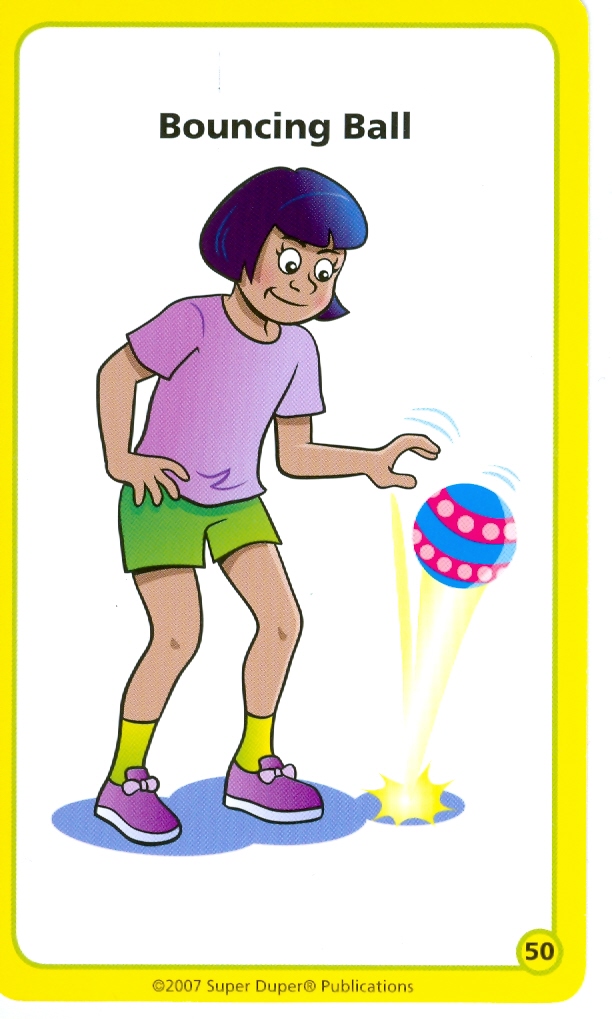 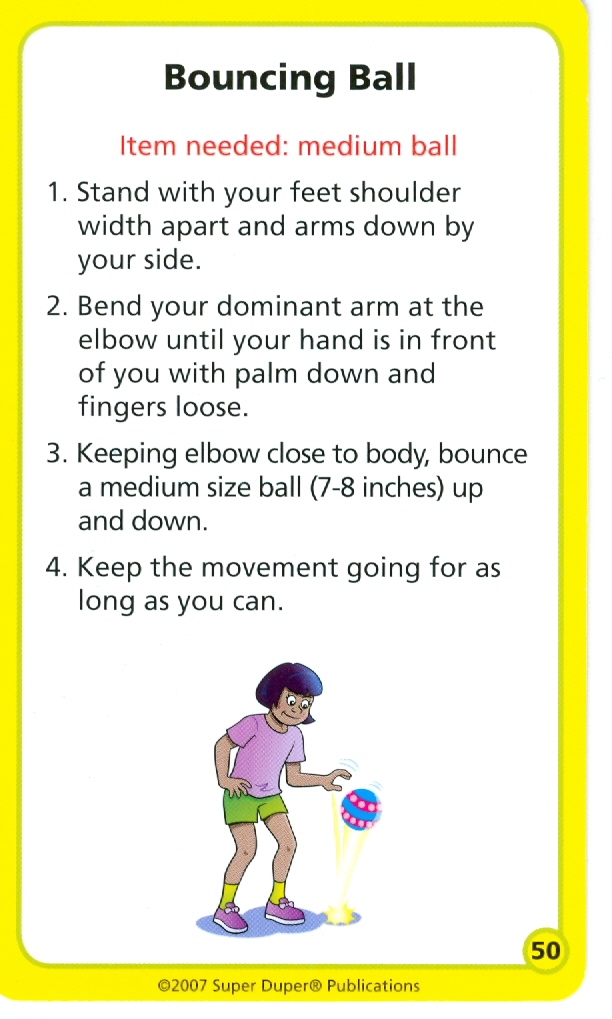